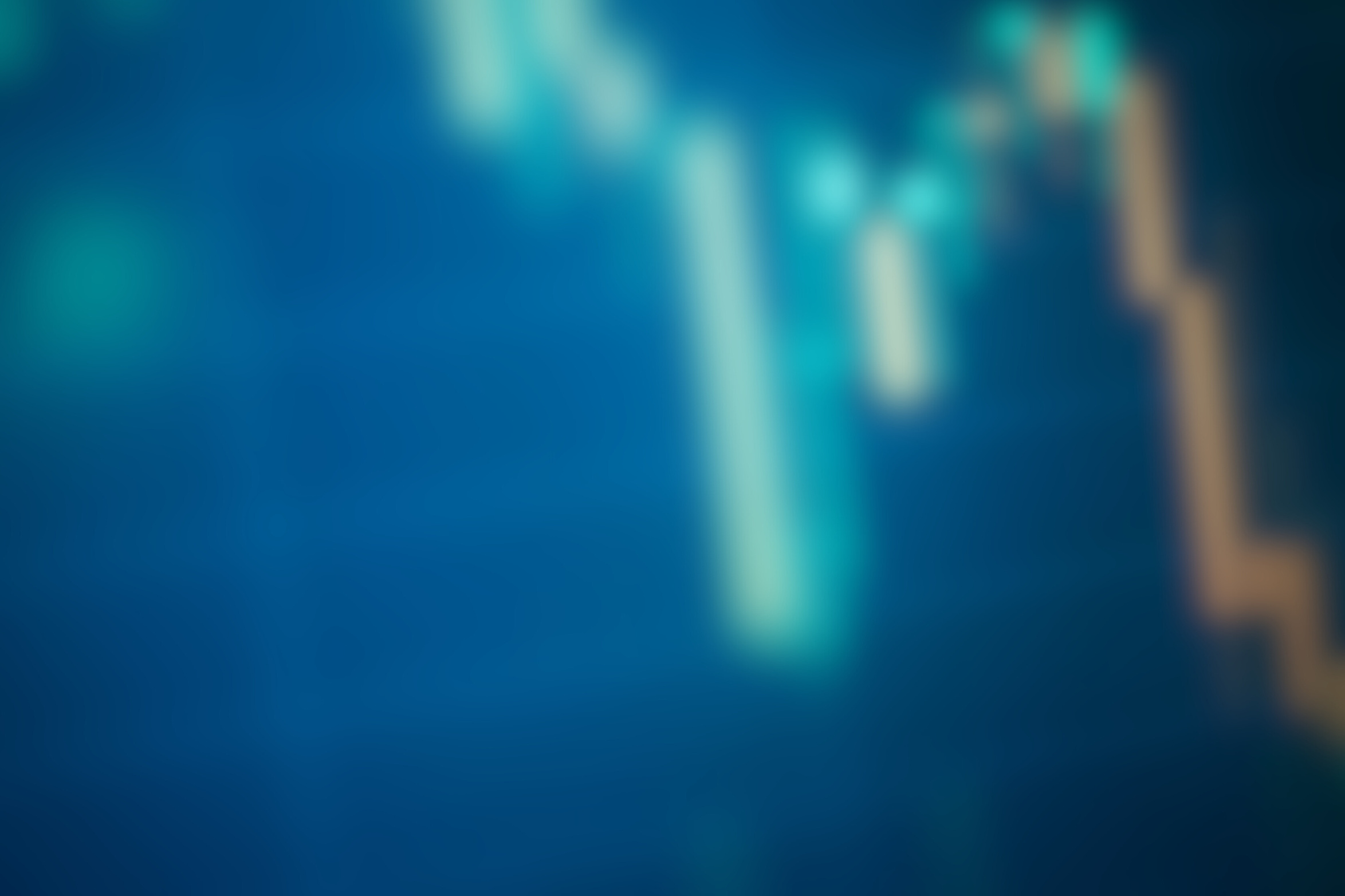 Modul 1: Einführung in das (nachhaltige) Investieren
Überblick über Finanzanlagen und wie/warum eigene Investitionen an das Klima angepasst werden können
© Invest for Better Climate EU 2023
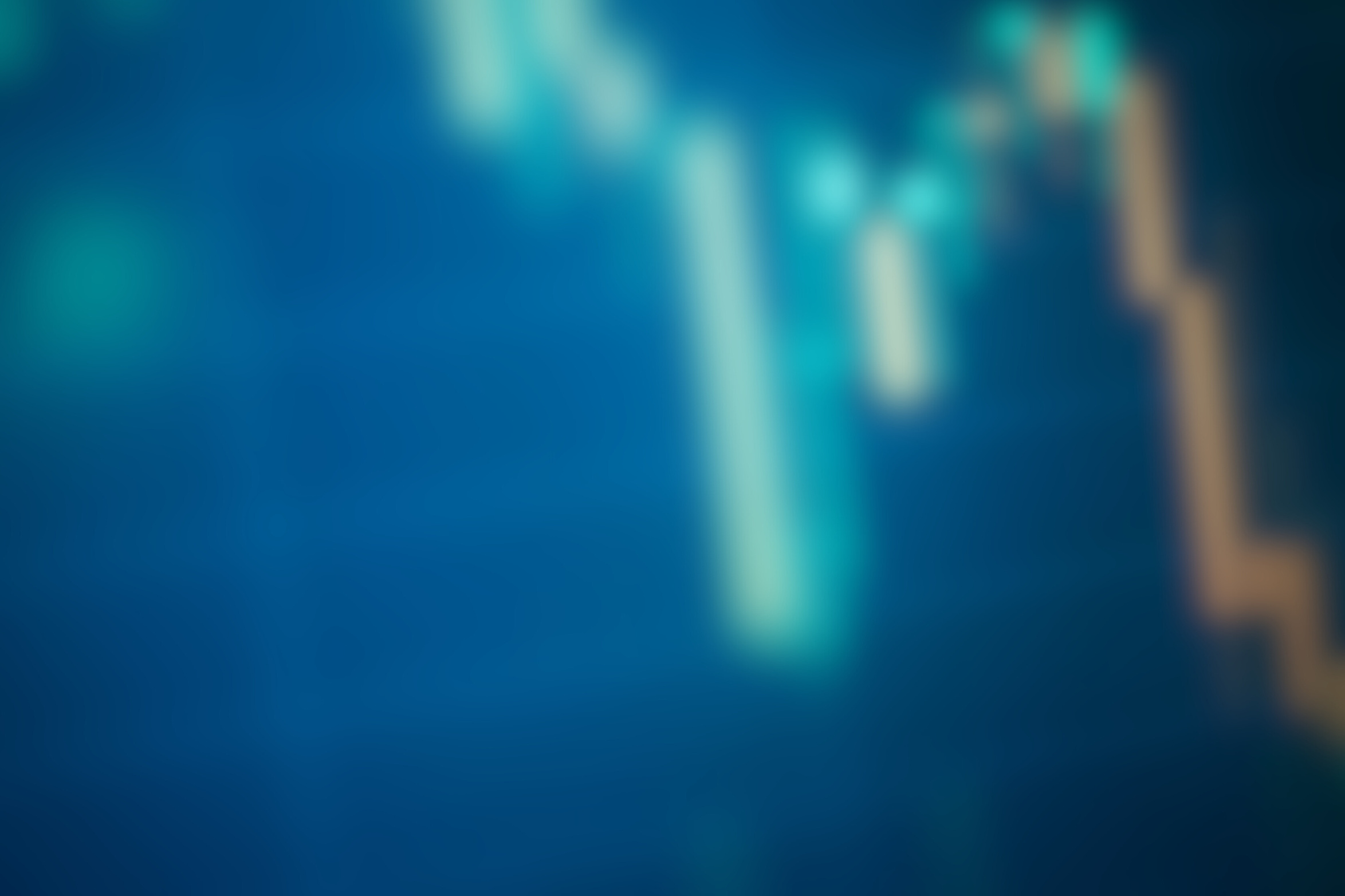 HAFTUNGSAUSSCHLUSS
Invest for Better Climate EU ist eine gemeinnützige Initiative, die sich der Bildung widmet und keine Finanzberatung anbietet. Die Informationen und Materialien, die in diesem Kurs zur Verfügung gestellt werden, sind nur für allgemeine Bildungszwecke gedacht und dienen nicht der Finanzplanung, Rechts-, Steuer-, Buchhaltungs- oder Anlageberatung. Strategien oder Beschreibungen von Investitionen stellen keine Empfehlung dar. Führen Sie immer Ihre eigenen Nachforschungen durch und/oder ziehen Sie Fachleute zu Rate, bevor Sie eine Anlageentscheidung treffen. Sie sollten auch sicher sein, dass Sie alle möglichen steuerlichen Auswirkungen verstehen, bevor Sie bestehende Investitionen verkaufen.
© Invest for Better Climate EU 2023
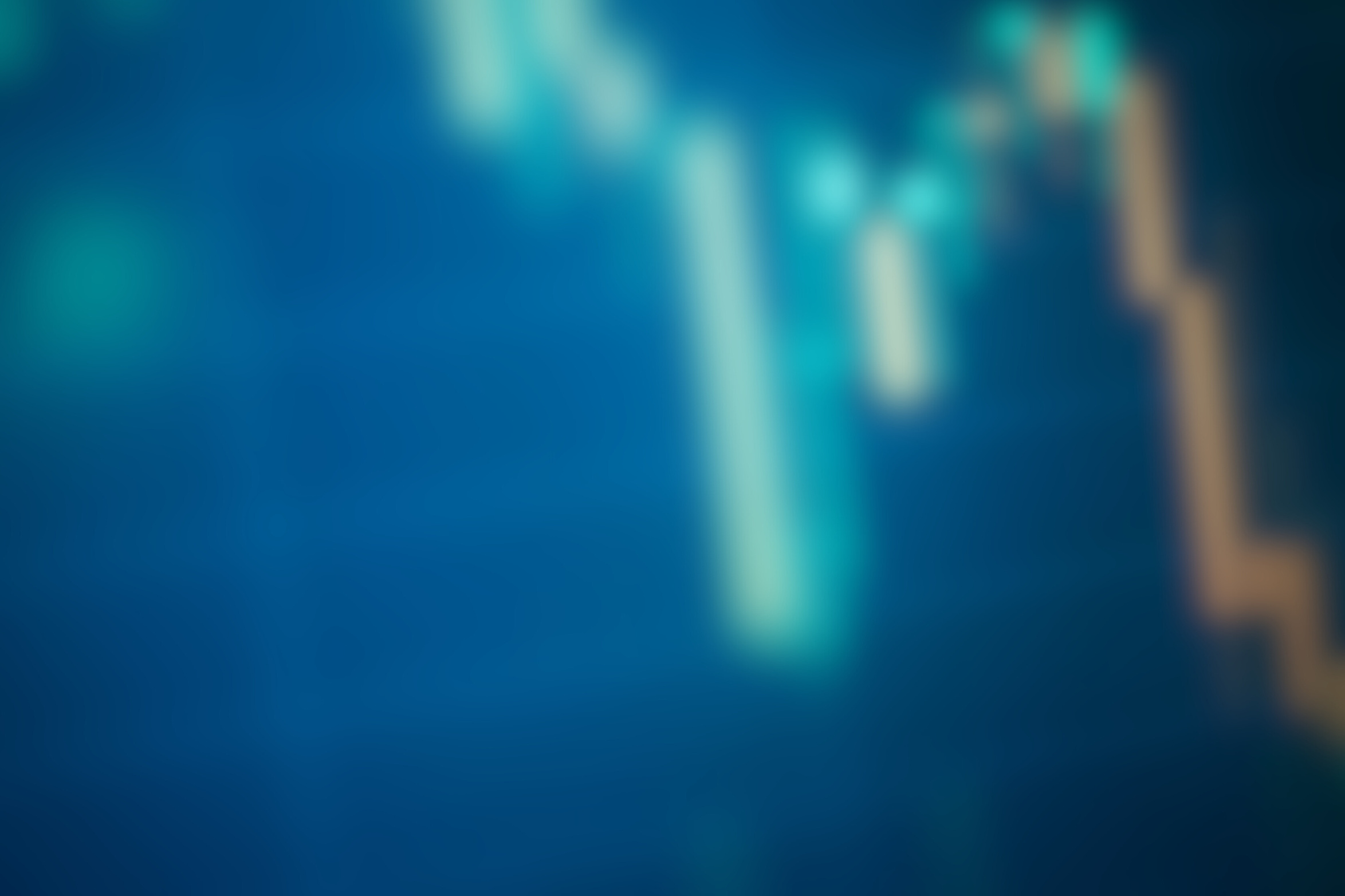 Lernziele Modul 1
Informationen über Finanzanlagen für Privatpersonen
Diskussion über die Bedeutung von Umwelt- und Klimainvestitionen
Weitere Aspekte im Rahmen der Geldanlage
© Invest for Better Climate EU 2023
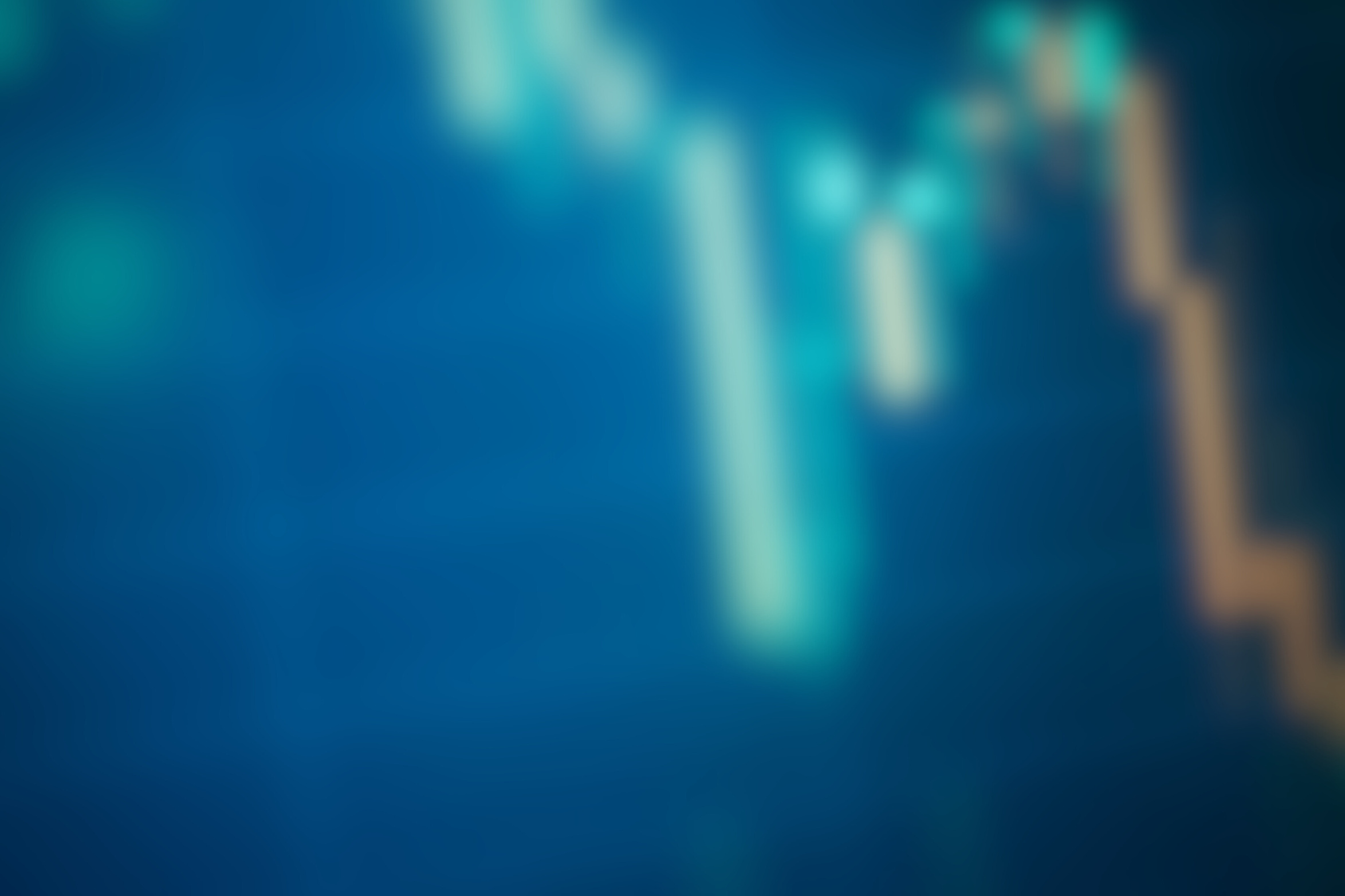 Aktiva und Passiva
Vermögenswerte sind Gegenstände, die Sie besitzen, während Verbindlichkeiten das sind, was Sie schulden.
Aktien und Investmentfondsanteile
Devisen und Einlagen
Versicherungen, Renten und standardisierte Garantien
Darlehen (Hypotheken)
© Invest for Better Climate EU 2023
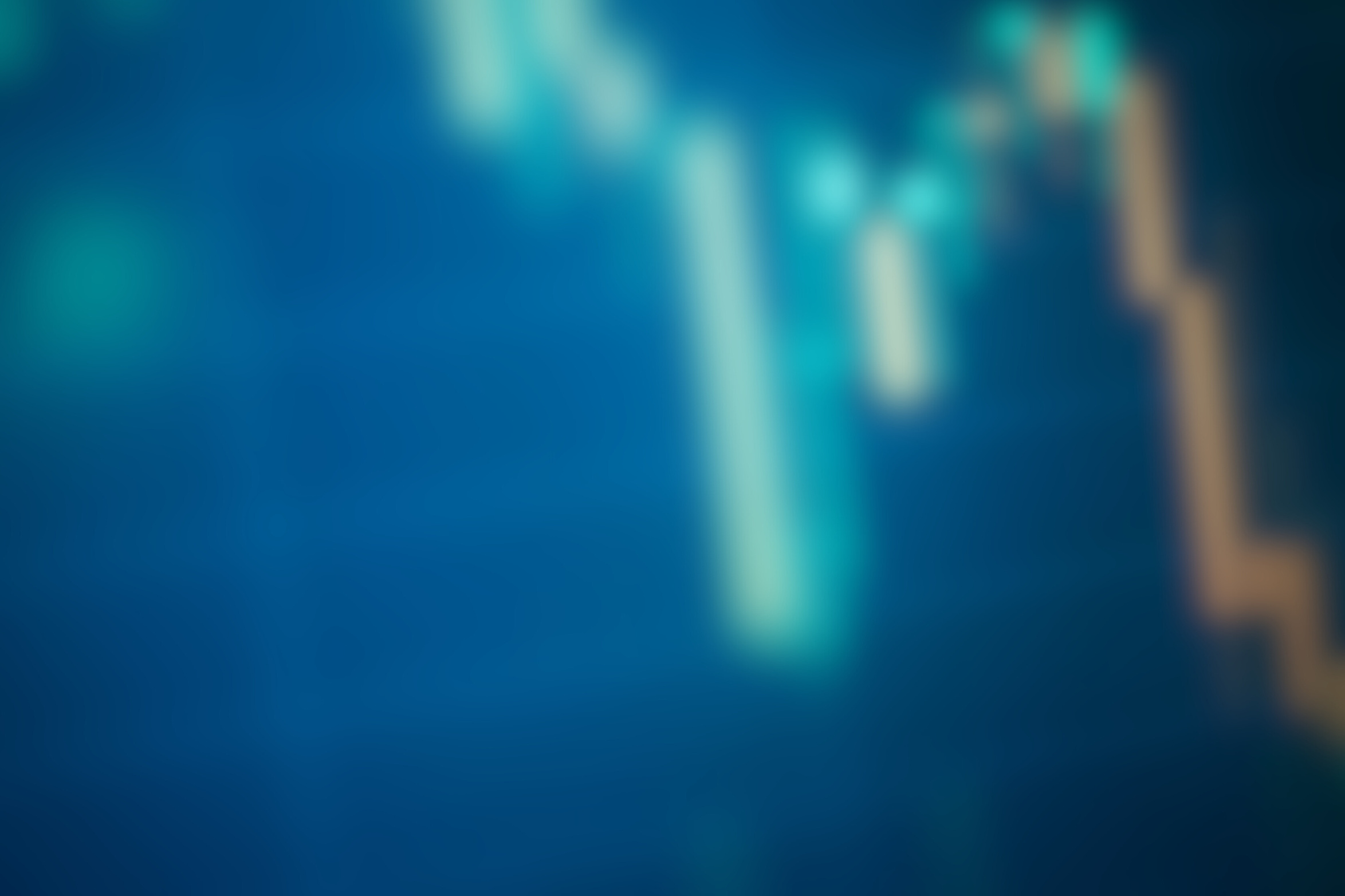 KLIMA
EU-Bürger können zu einer nachhaltigeren Wirtschaft beitragen, indem sie sich für grüne Finanzanlagen und Verbindlichkeiten entscheiden
Investmentfonds, Banken, Versicherungskonzerne und Pensionsfonds können einen erheblichen Beitrag zum Klimawandel leisten.
VERANTWORTUNGS-VOLLE GELDANLAGE
VERBIND-LICHKEITEN
VERMÖGEN
© Invest for Better Climate EU 2023
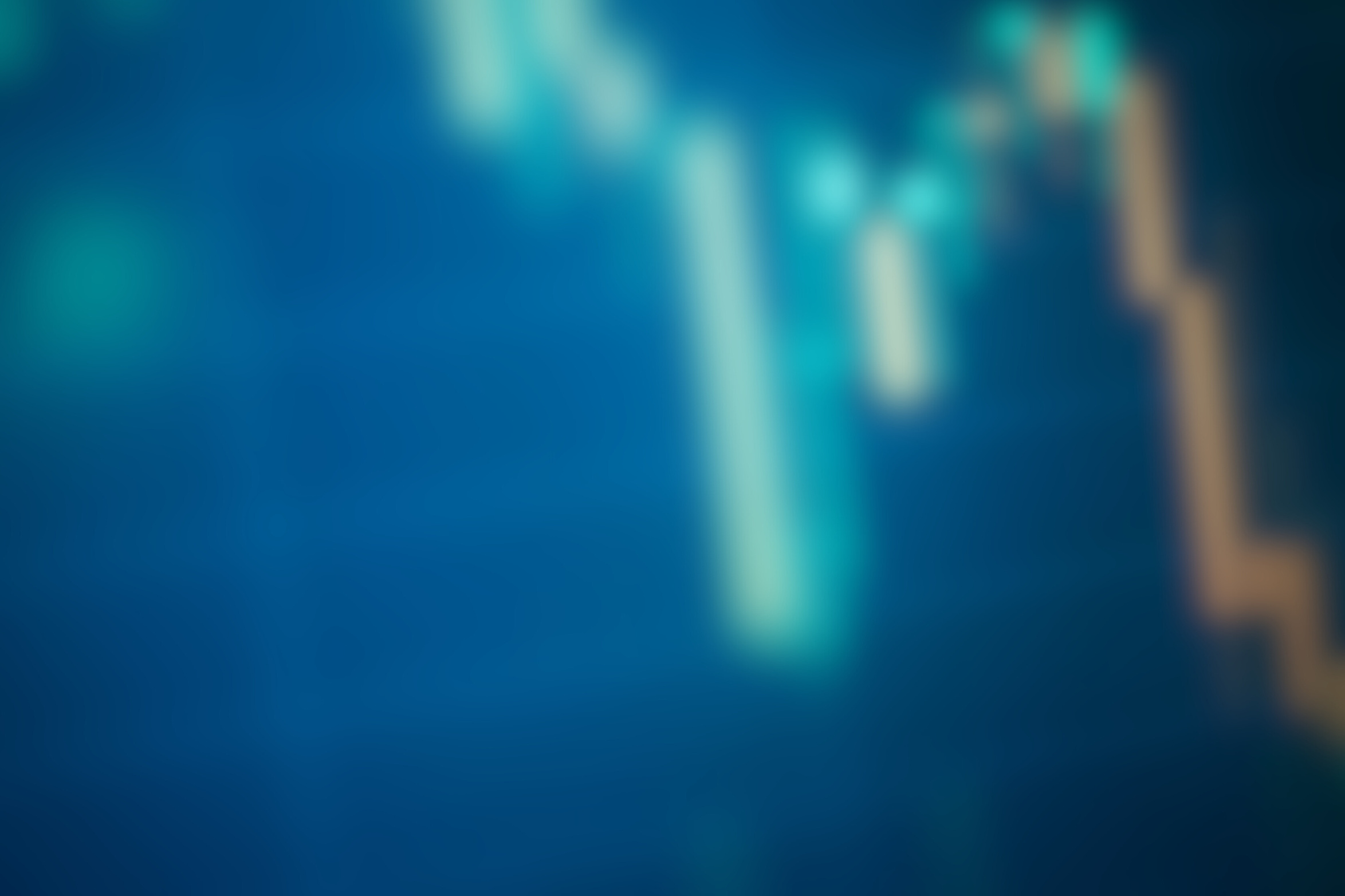 Wer steht hinter dem Projekt?
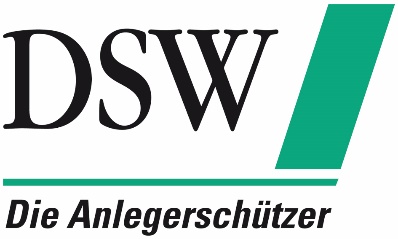 DSW – Deutschlands größte und älteste Vereinigung für Privatanleger


BETTER FINANCE – Europäischer Dachverband der Vereinigungen von Anlegern und anderen Nutzern von Finanzdienstleistungen

Invest for Better Climate EU – EU-Initiative von BETTER FINANCE und verschiedenen europäischen Anlegervereinigungen
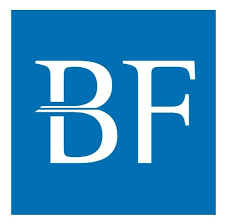 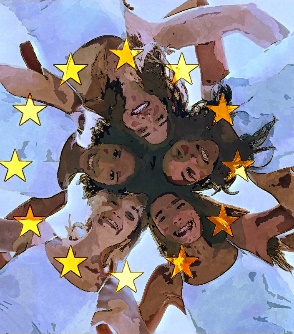 © Invest for Better Climate EU 2023
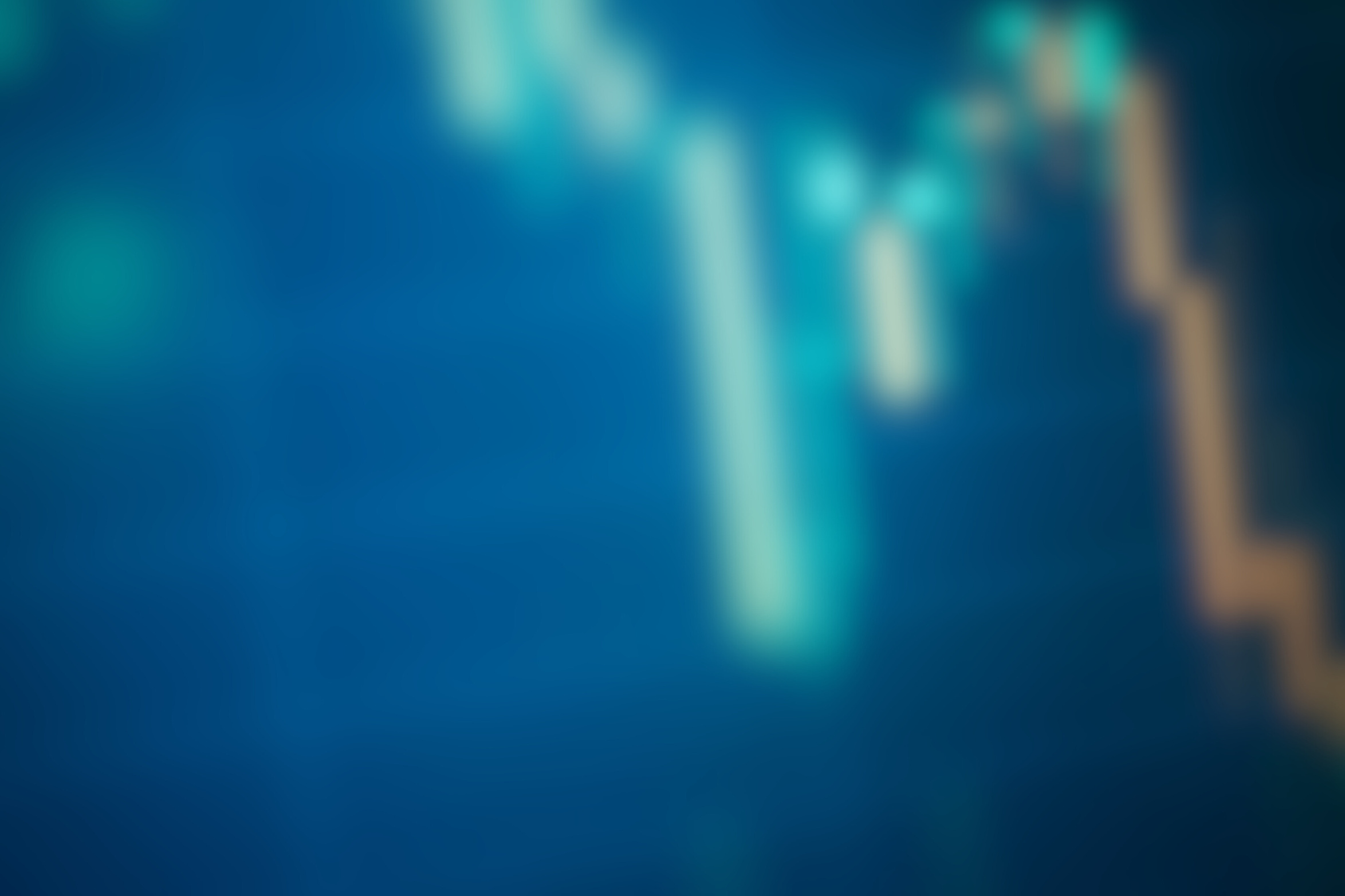 Warum sind Sie dabei?
Eine kurze Umfrage:
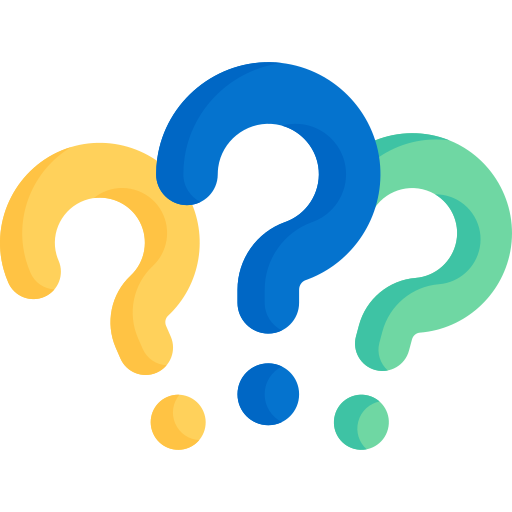 © Invest for Better Climate EU 2023
[Speaker Notes: Hier erhält jeder Circle Leader einen eigenen QR-Code für sein Seminar. Seminar 6: https://forms.office.com/e/TqARdLsQaj]
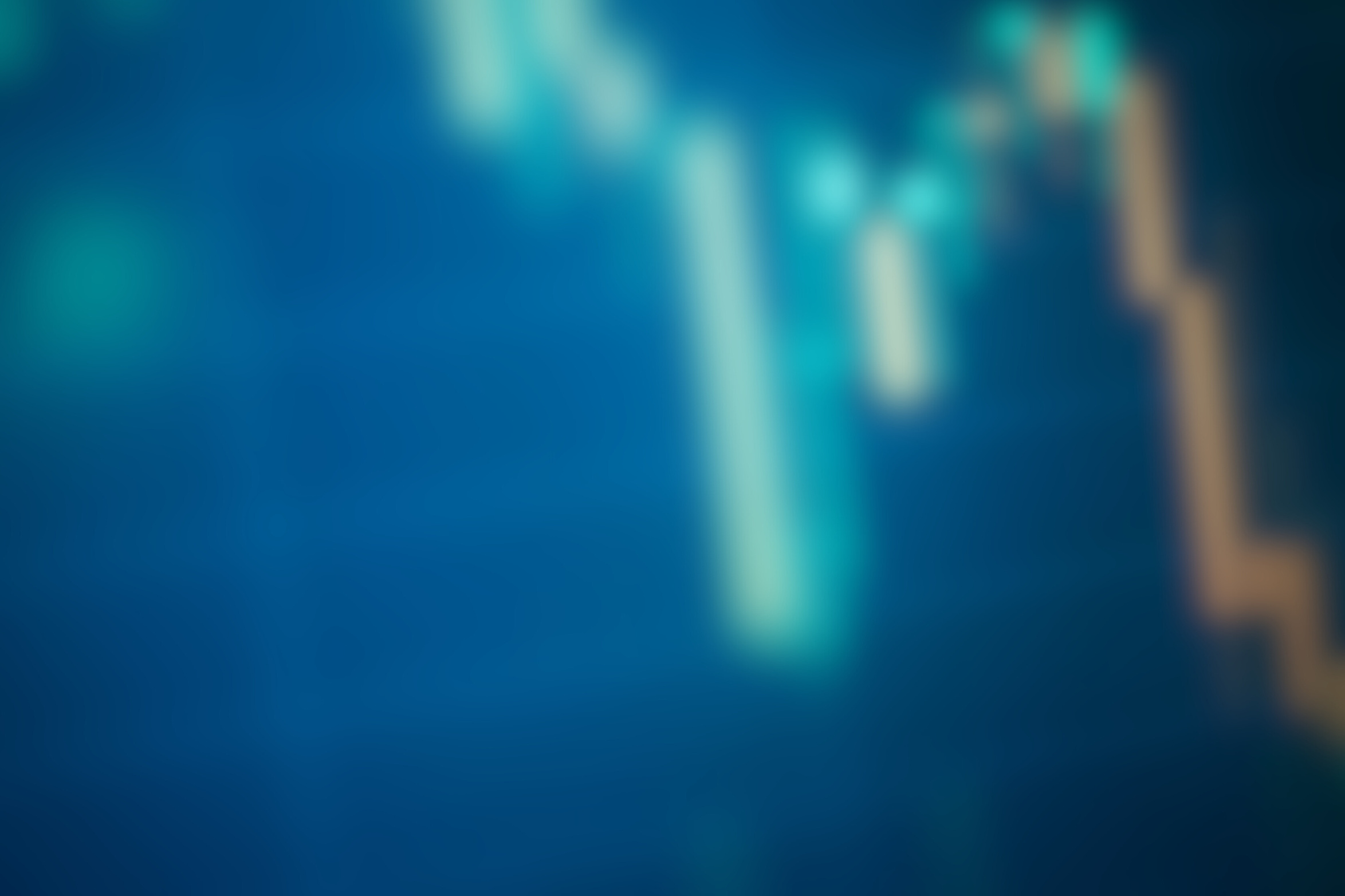 Ergebnis der Umfrage
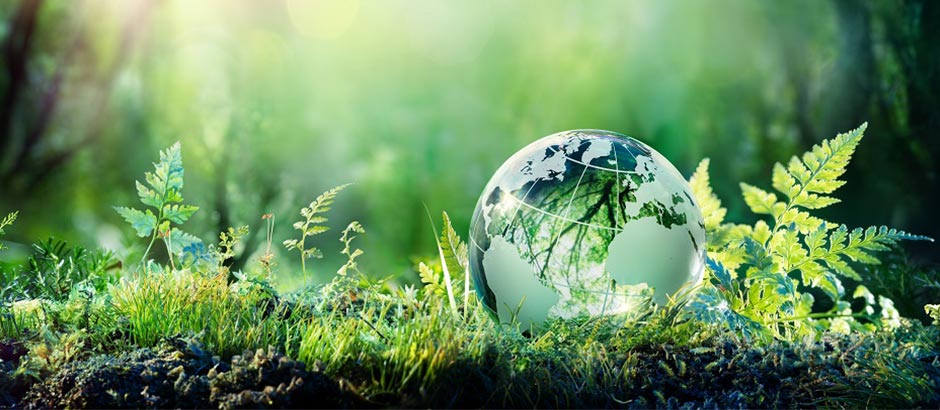 Das Ergebnis
© Invest for Better Climate EU 2023
[Speaker Notes: Hier erhält jeder Circle Leader einen eigenen Link zu den Ergebnissen seines/ihres Seminars. Seminar 6: https://forms.office.com/Pages/DesignPageV2.aspx?subpage=design&FormId=g8BxcDdgDkakRwPTIqLN2GEj-238SeRDm3KpB8WX2hRUMENSM0VCMDdCTDhKN0hQS09CSkpNVU5BTS4u&Token=d37af9d9737e4c4b8cfd64a2aee97fd3]
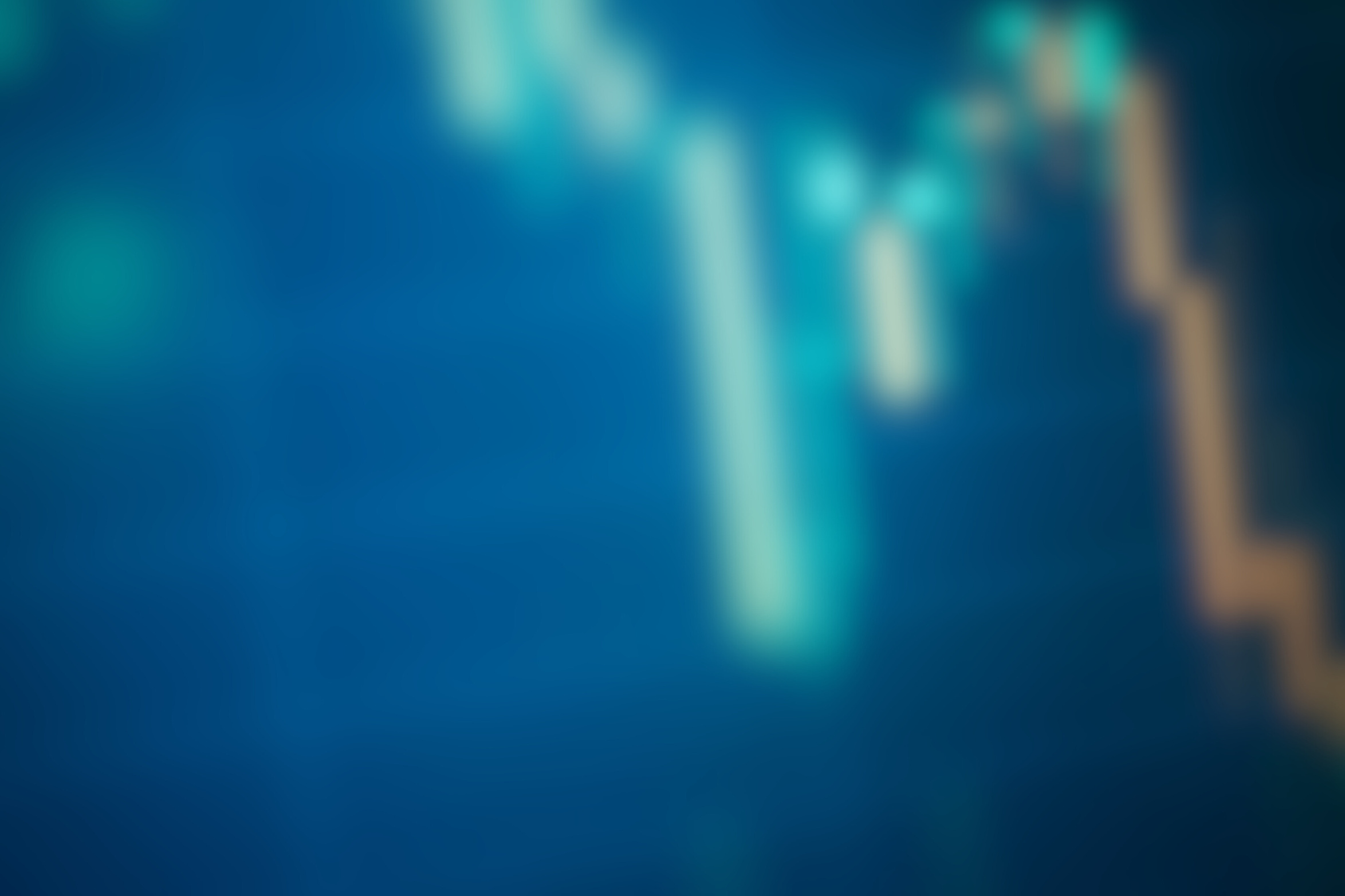 Warum soll ich investieren?
Warum überhaupt anlegen?

Anlegen im aktuellen Umfeld?

Rendite und Rentabilität, Liquidität und Sicherheit?
© Invest for Better Climate EU 2023
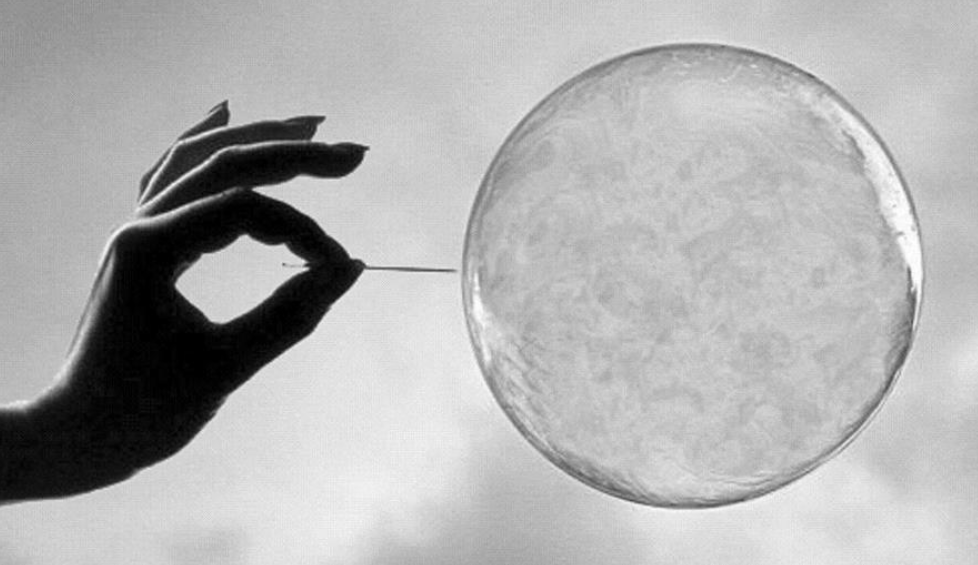 Derzeit viele Unwägbarkeiten!?
Inflation
Ukrainekrieg
Materialknappheit
Gas- und Energiekrise
Fachkräfte-/MA-Mangel
Cyberkriminalität
China vs. Taiwan
Lieferketten
Klimawandel
Corona
© Invest for Better Climate EU 2023
INVESTIEREN und TIMING
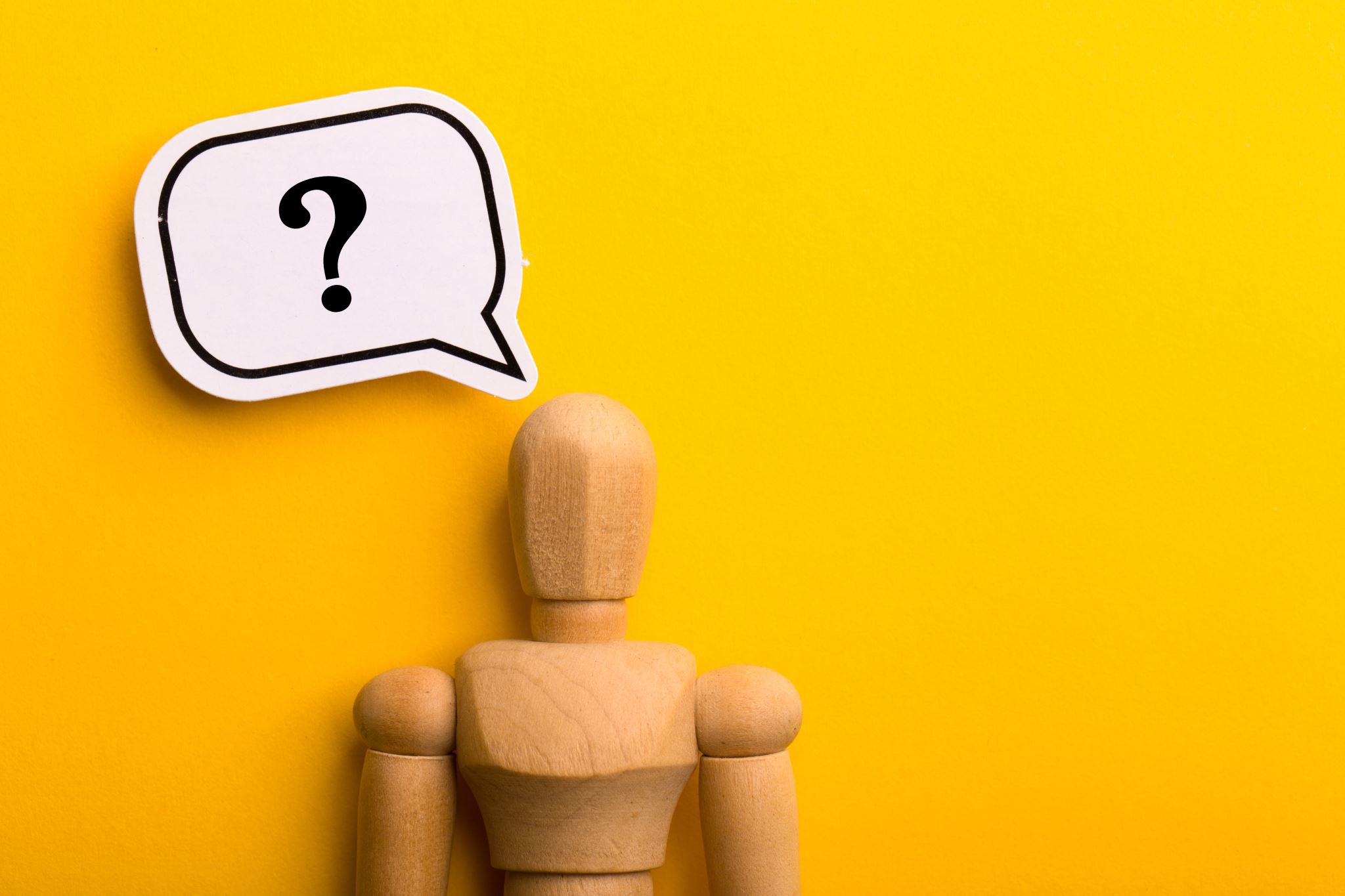 Jetzt überhaupt der richtige Zeitpunkt?
© Invest for Better Climate EU 2023
Anlegen bedeutet, Krisen zu trotzen
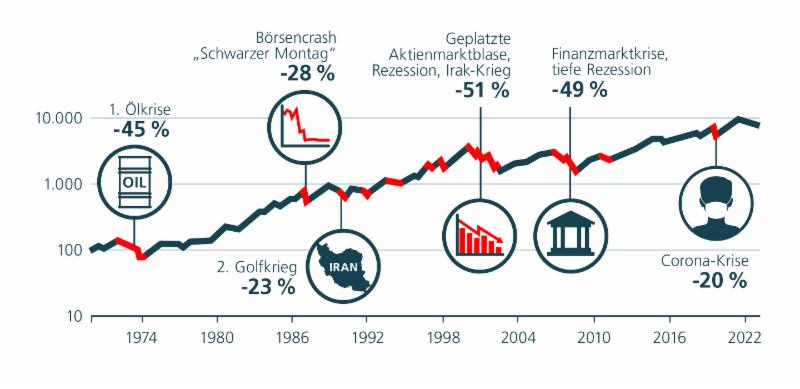 © Invest for Better Climate EU 2023
© Deka Investments / Beispiel: MSCI World-Index (in Euro, Netto-Rendite)
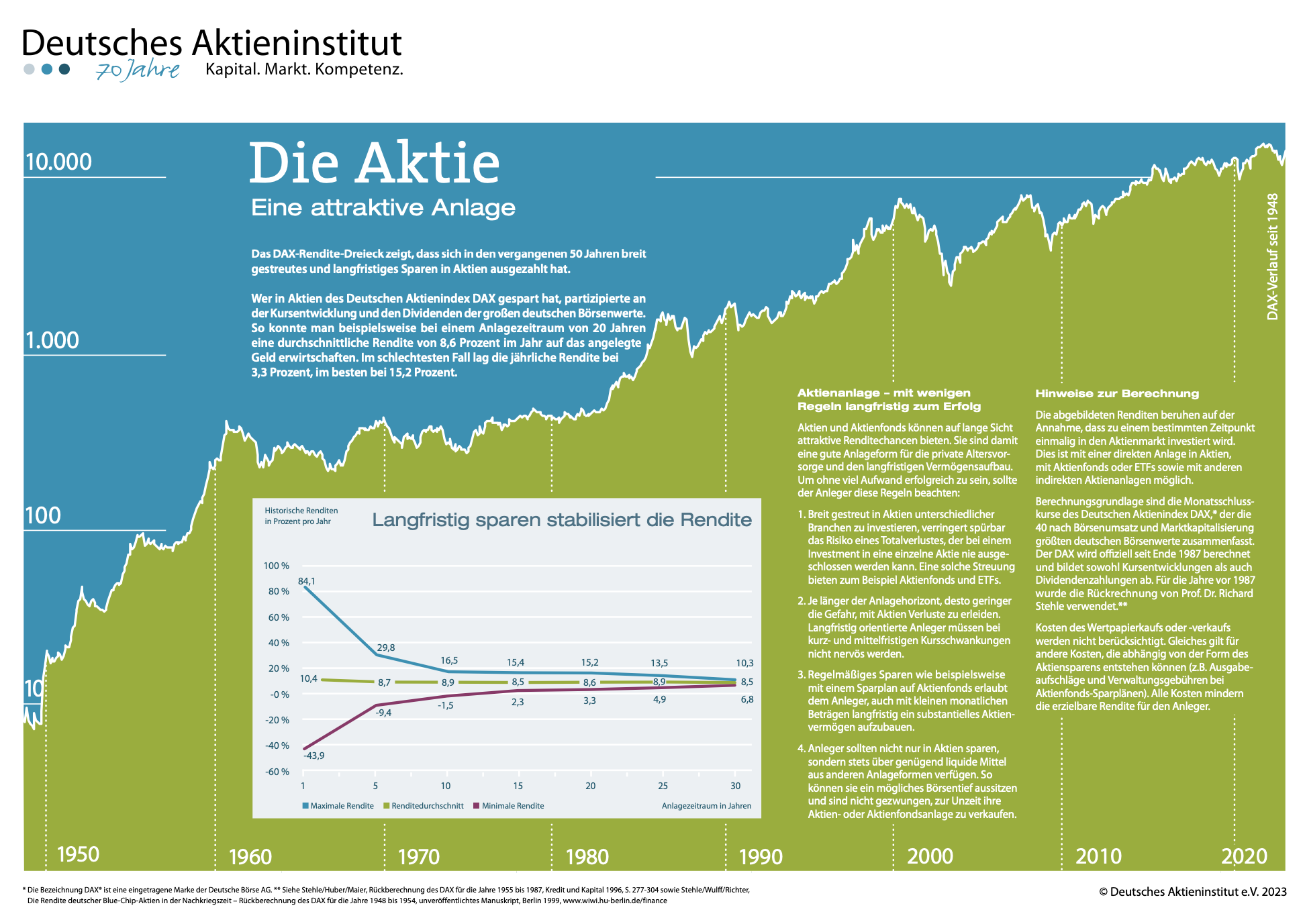 © Invest for Better Climate EU 2023
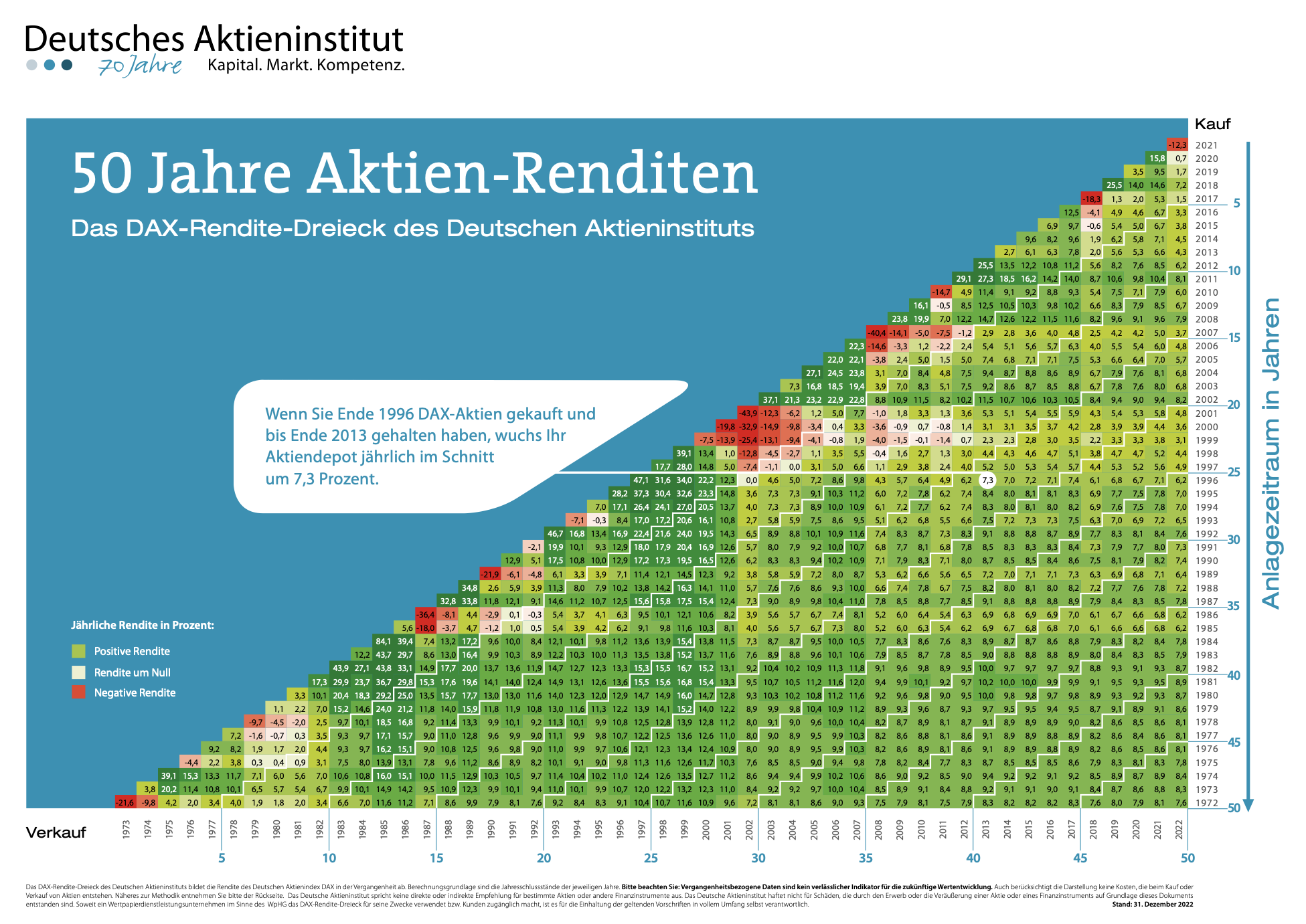 © Invest for Better Climate EU 2023
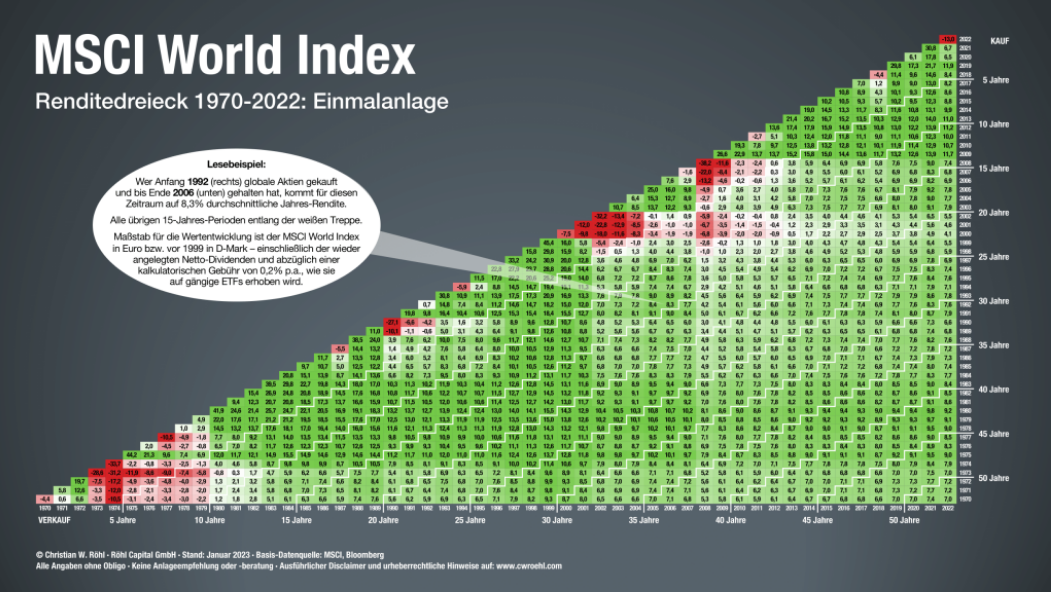 © Invest for Better Climate EU 2023
[Speaker Notes: Quelle: Christian Röhl]
Auch Anleiherenditen steigen
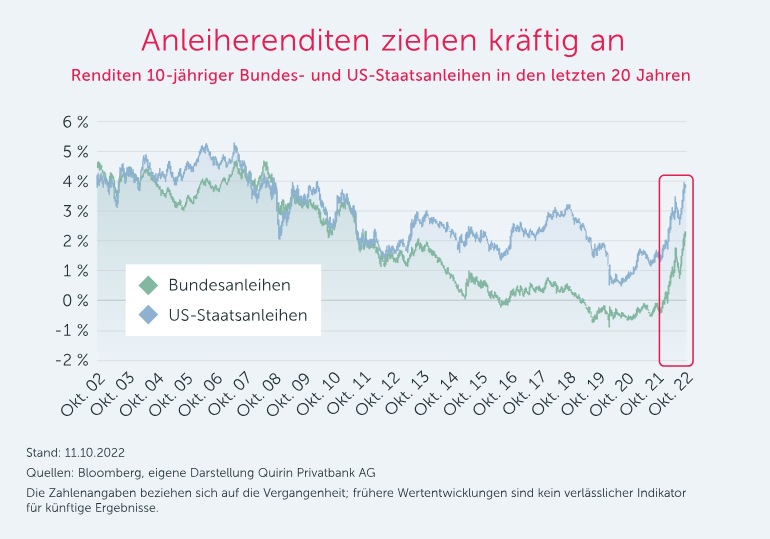 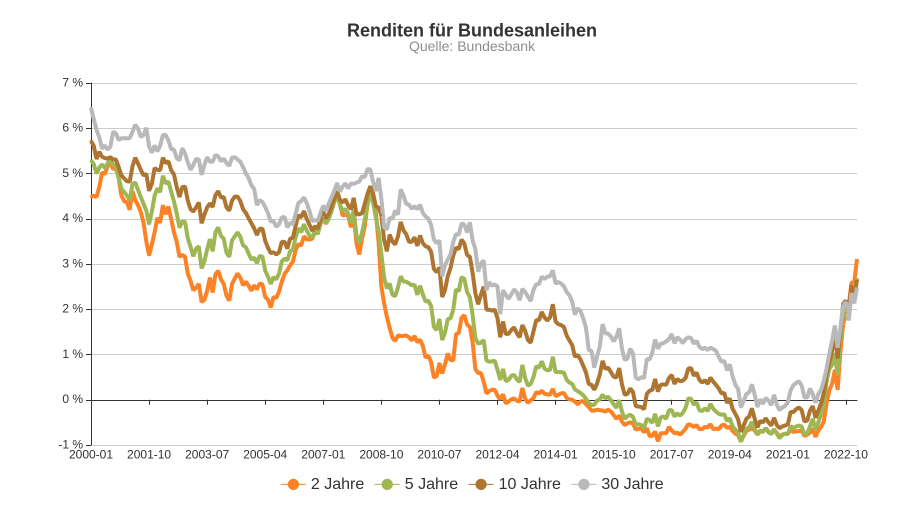 © Invest for Better Climate EU 2023
Das magische Dreieck der Geldanlage…
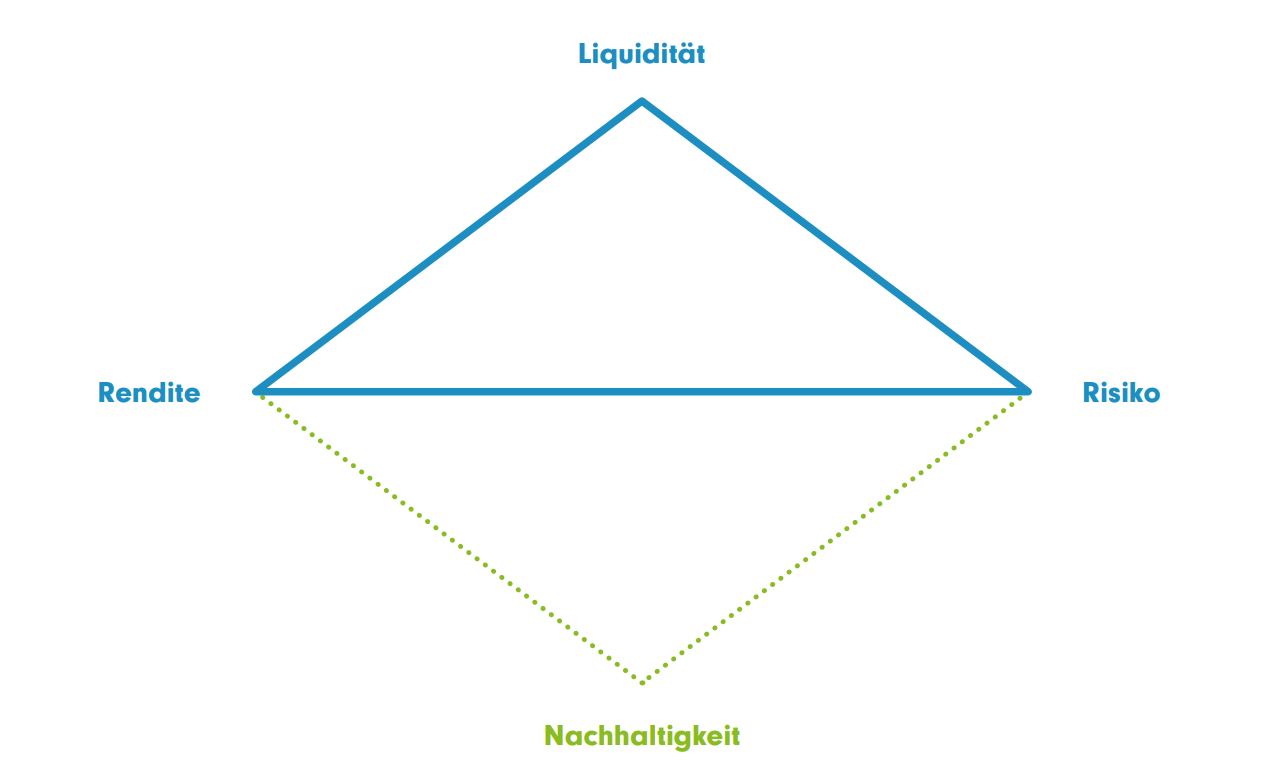 © Invest for Better Climate EU 2023
… wird zum Viereck!
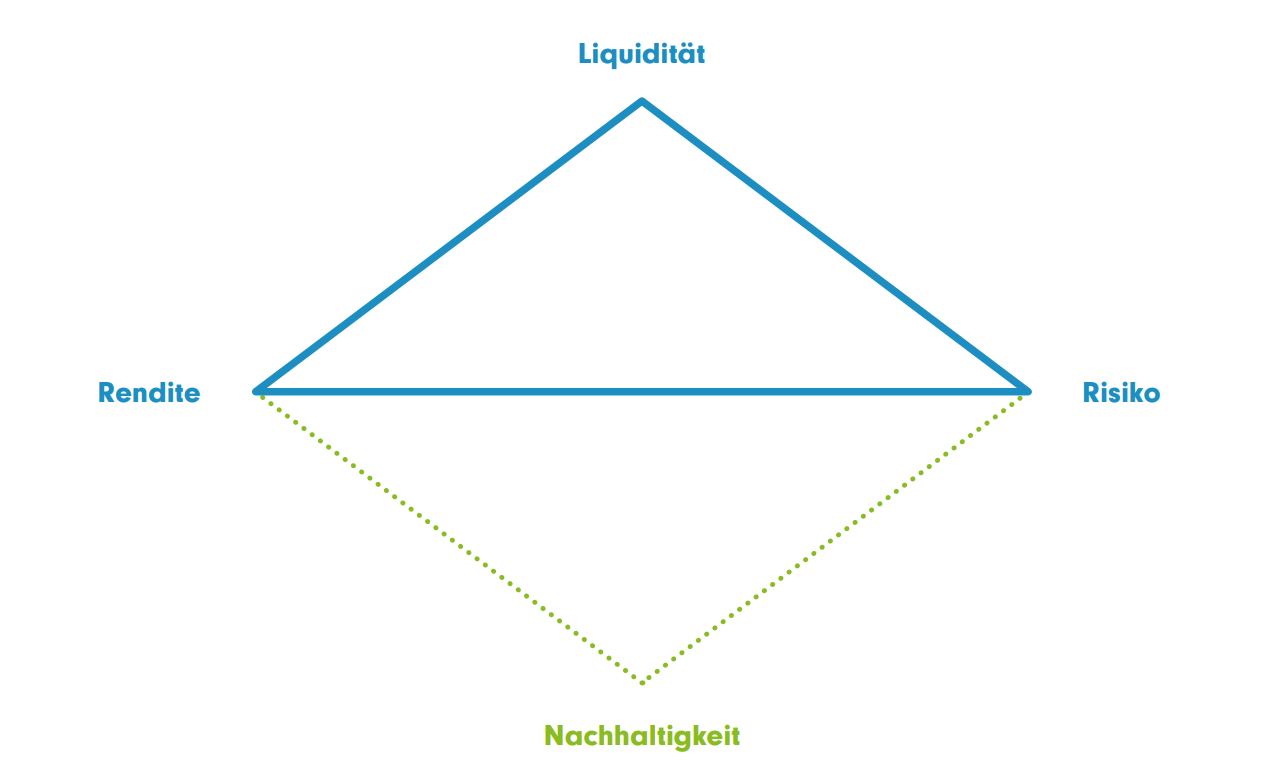 © Invest for Better Climate EU 2023
[Speaker Notes: Die nachhaltige Geldanlage ergänzt die klassischen Kriterien der Rentabilität, Liquidität und Sicherheit um ökologische, soziale und ethische Aspekte.]
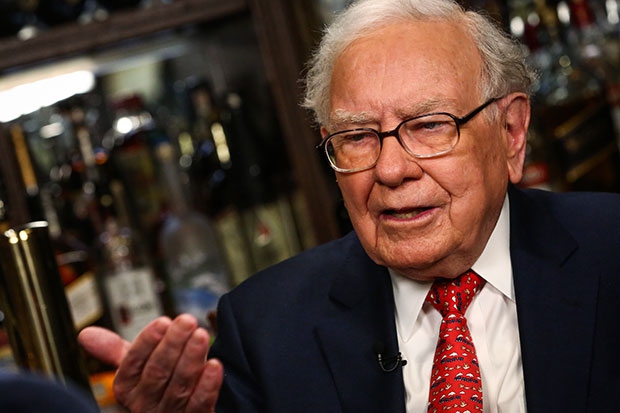 Ein Risiko entsteht,      wenn man nicht weiß,      was man tut.                                          						     Warren Buffett
19
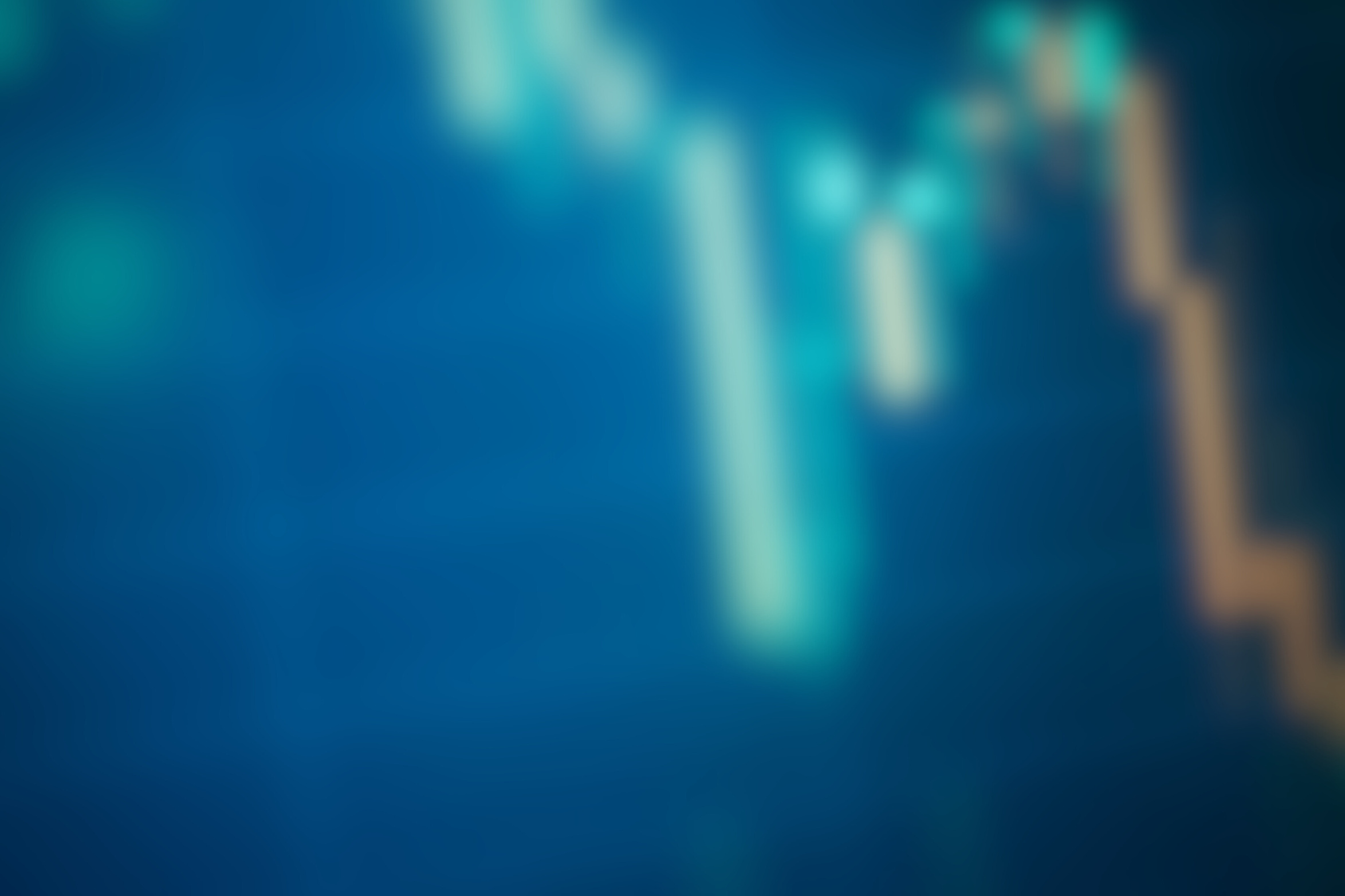 Was bedeutet Nachhaltigkeit in der Geldanlage?
Nachhaltige Unternehmensführung
Berücksichtigt Verhaltens-kodizes, Vergütungssys-teme sowie Transparenz und Berichterstattung.
Integration sozialer und Umweltbelange in die Unternehmenstätigkeiten, sowohl intern als auch in der Wechselbeziehung mit Stakeholdern.
Ökologische Nachhaltigkeit
Berücksichtigt den weitsichtigen und rücksichtsvollen Umgang mit natürlichen Ressourcen, u.a. mit Blick auf die fortschreitende Klimaerwärmung und die Ressourcen Boden, Wasser und Luft.
Soziale Nachhaltigkeit
Berücksichtigt u.a. die Existenzsicherung durch gerechte Ressourcenverteilung überall auf der Welt.
Einhaltung der Menschenrechte.
Durchgängige Sozialstandards bei Unternehmen und entlang der Lieferantenkette.
© Invest for Better Climate EU 2023
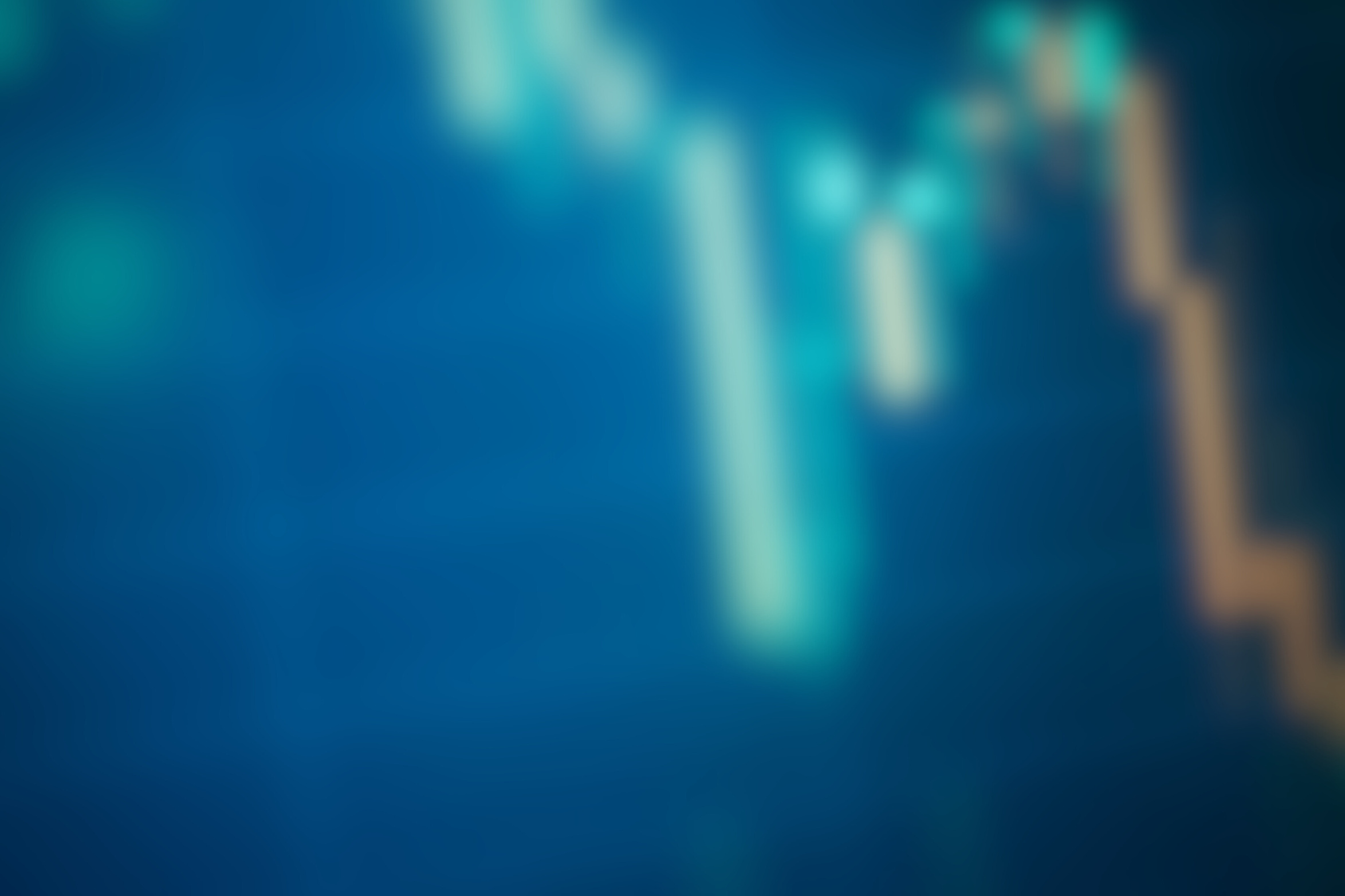 Wirkung von Investments?
Purpose und Impact auch beim Investieren

Bewusstes, zielgerichtetes Anlegen
© Invest for Better Climate EU 2023
Der europäische Ansatz: Der EU Green Deal
Impact für eine nachhaltigere Wirtschaft
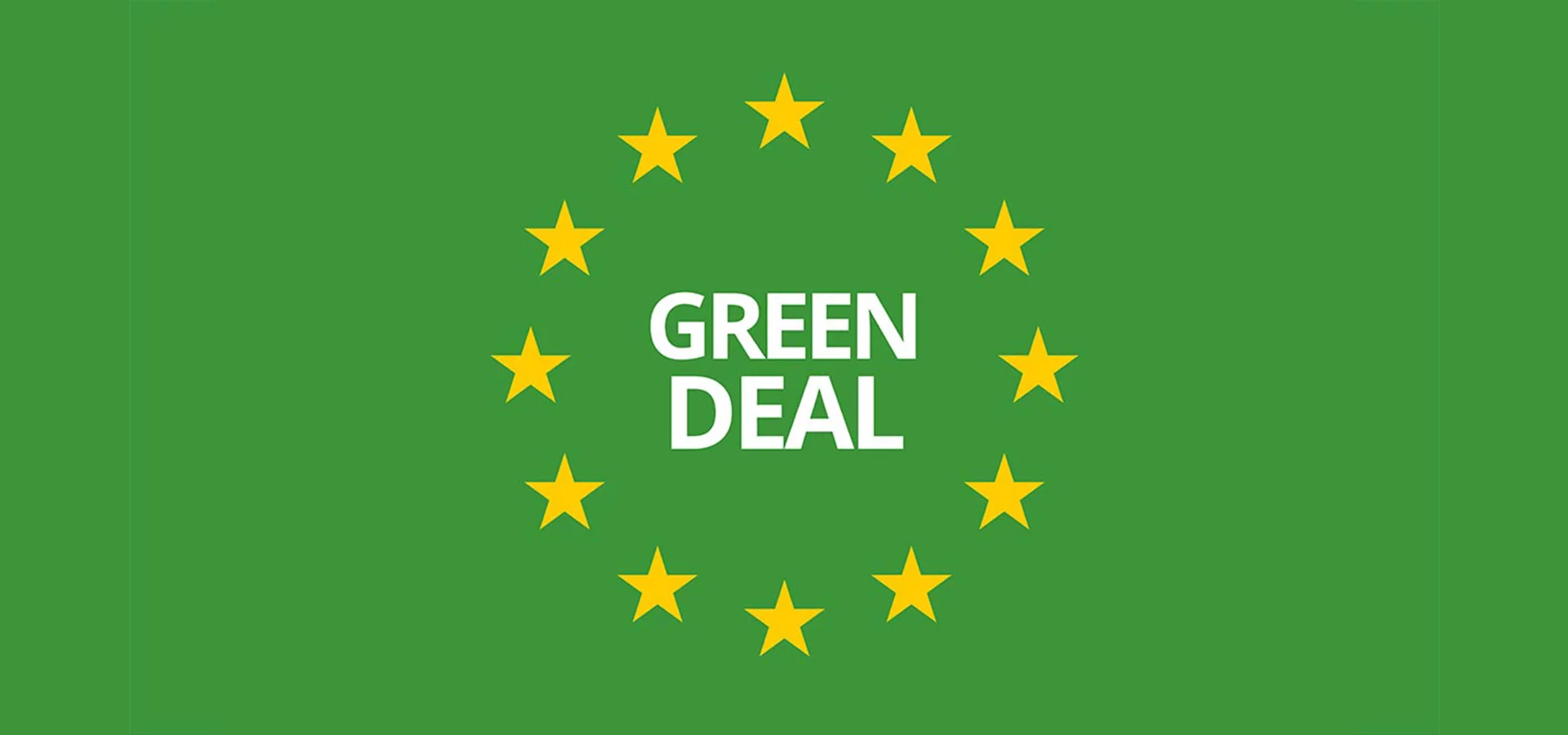 © Invest for Better Climate EU 2023
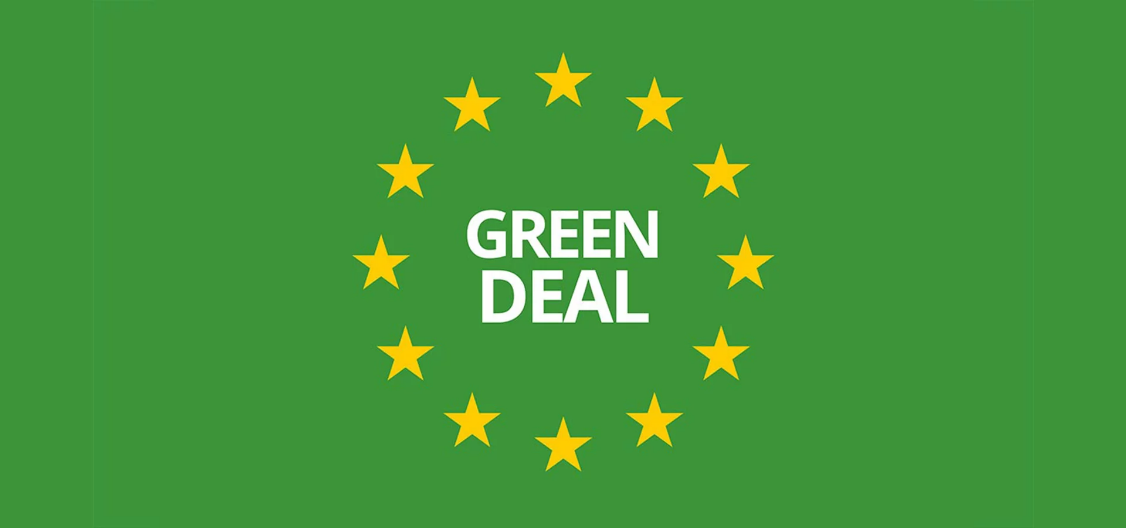 Der EU Green Deal
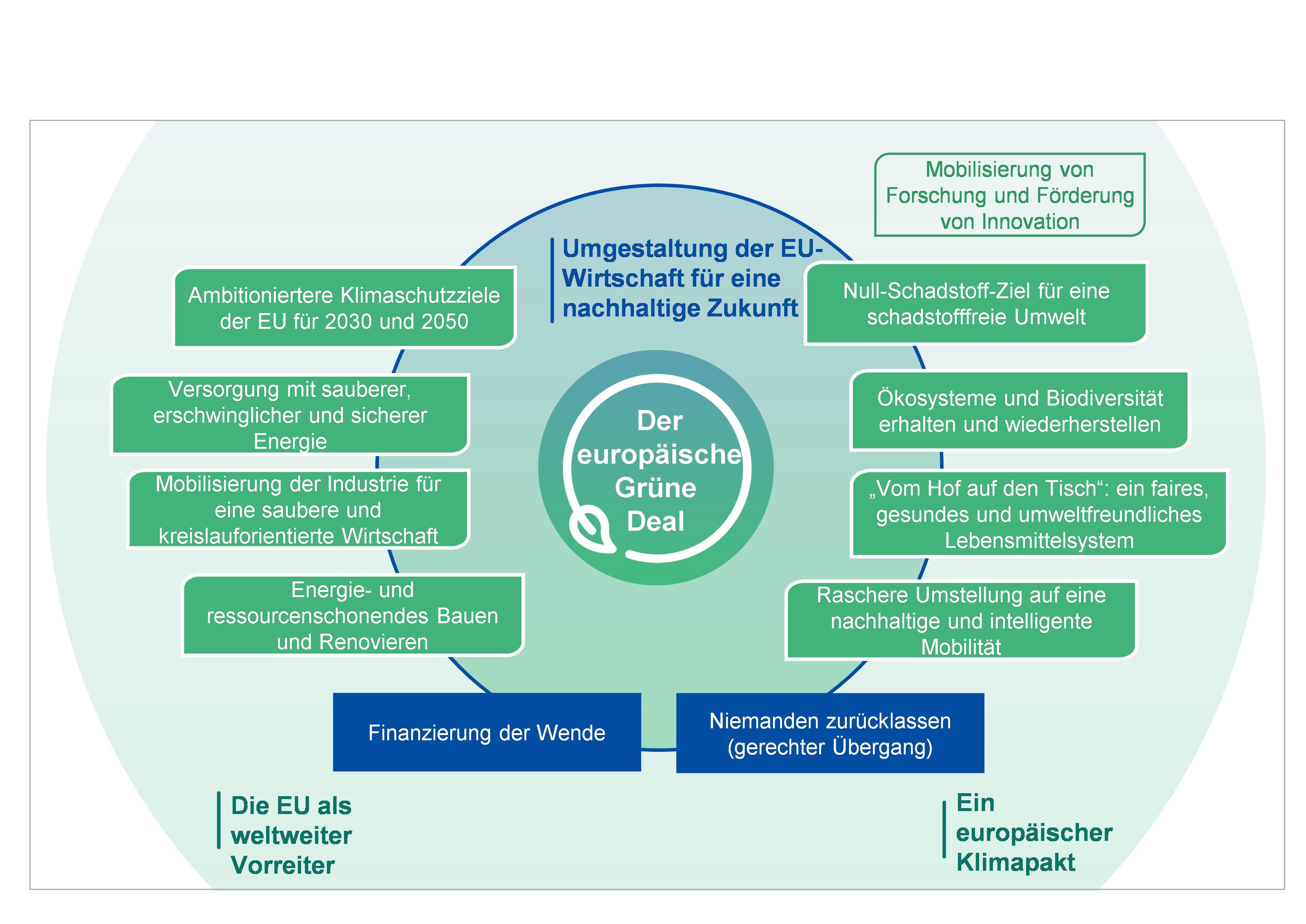 Bis 2030: Verringerung der Treibhausgase um 55% gegenüber 1990
Bis 2050: Netto-Null-Emissionen
Ziel: Europa soll erster klimaneutraler Kontinent der Welt werden
© Invest for Better Climate EU 2023
Der globale Ansatz: Wenn Wirkung auf Rendite trifft
Purpose & Profit bei Impact Investments
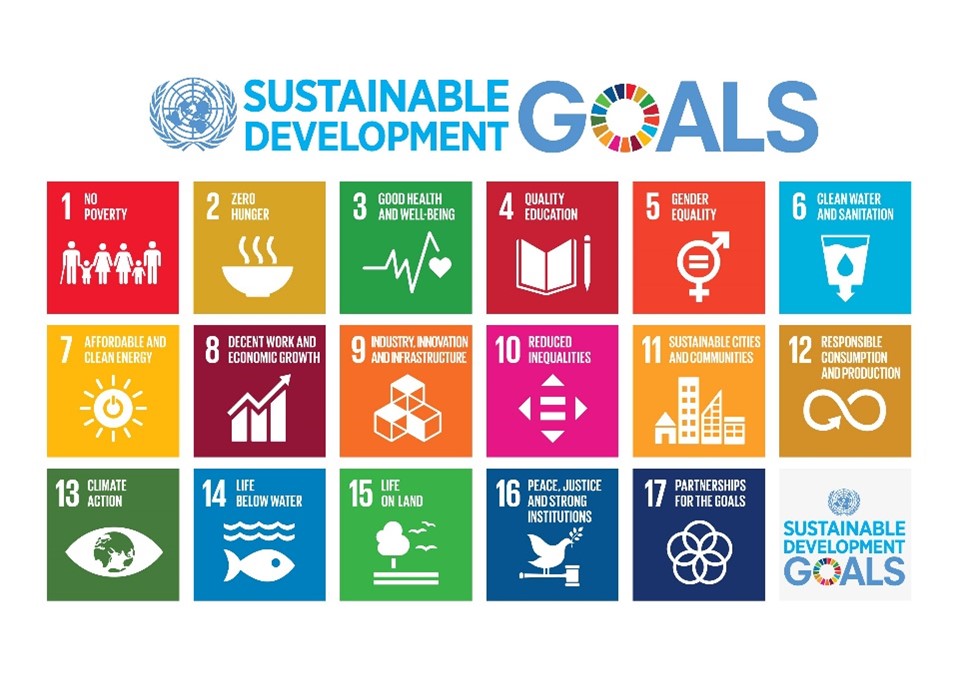 Zum Video:
© Invest for Better Climate EU 2023
[Speaker Notes: https://www.youtube.com/watch?v=E8OEwkLGJPM : Video von Dt. Welle zu den SDGs zeigen]
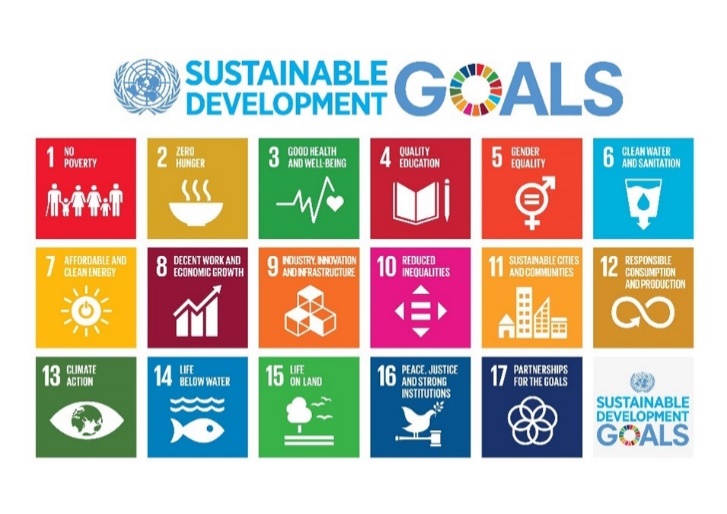 Wenn Wirkung auf Rendite trifft
Die 17 Sustainable Development Goals (SDGs) wurden auf dem Weltgipfel für nachhaltige Entwicklung von der Generalversammlung der Vereinten Nationen (UN) im Jahr 2015 verabschiedet. Sie enthalten 169 Unterziele.
Für das Erreichen der SDGs werden immense finanzielle Mittel benötigt. Diese finanziellen Mittel können und werden nicht nur von Staaten, sondern auch von der Wirtschaft, insbesondere auch der Finanzwirtschaft, also Investoren, zur Verfügung gestellt werden müssen.
Die SDGs werden oft für das sog. Impact Investing herangezogen: Neben einer positiven Rendite wird eine messbare ökologische oder soziale Wirkung erwartet. 
Für solche Investment gibt es einige Möglichkeiten: 
Crowdinvesting zur Finanzierung einzelner Projekte 
Investition über ETFs in Nachhaltigkeitsindizes 
Investition in Themenfonds mit unterschiedlichen Schwerpunkten, z.B. Nachhaltigkeitsfonds, Ethikfonds, oder Ökofonds
Mikrofinanzfonds
Grüne Anleihen
…
© Invest for Better Climate EU 2023
[Speaker Notes: Broschüre zu den SDGs: https://www.globaleslernen.de/sites/default/files/files/pages/broschuere_sdg_unterziele_2019_web.pdf]
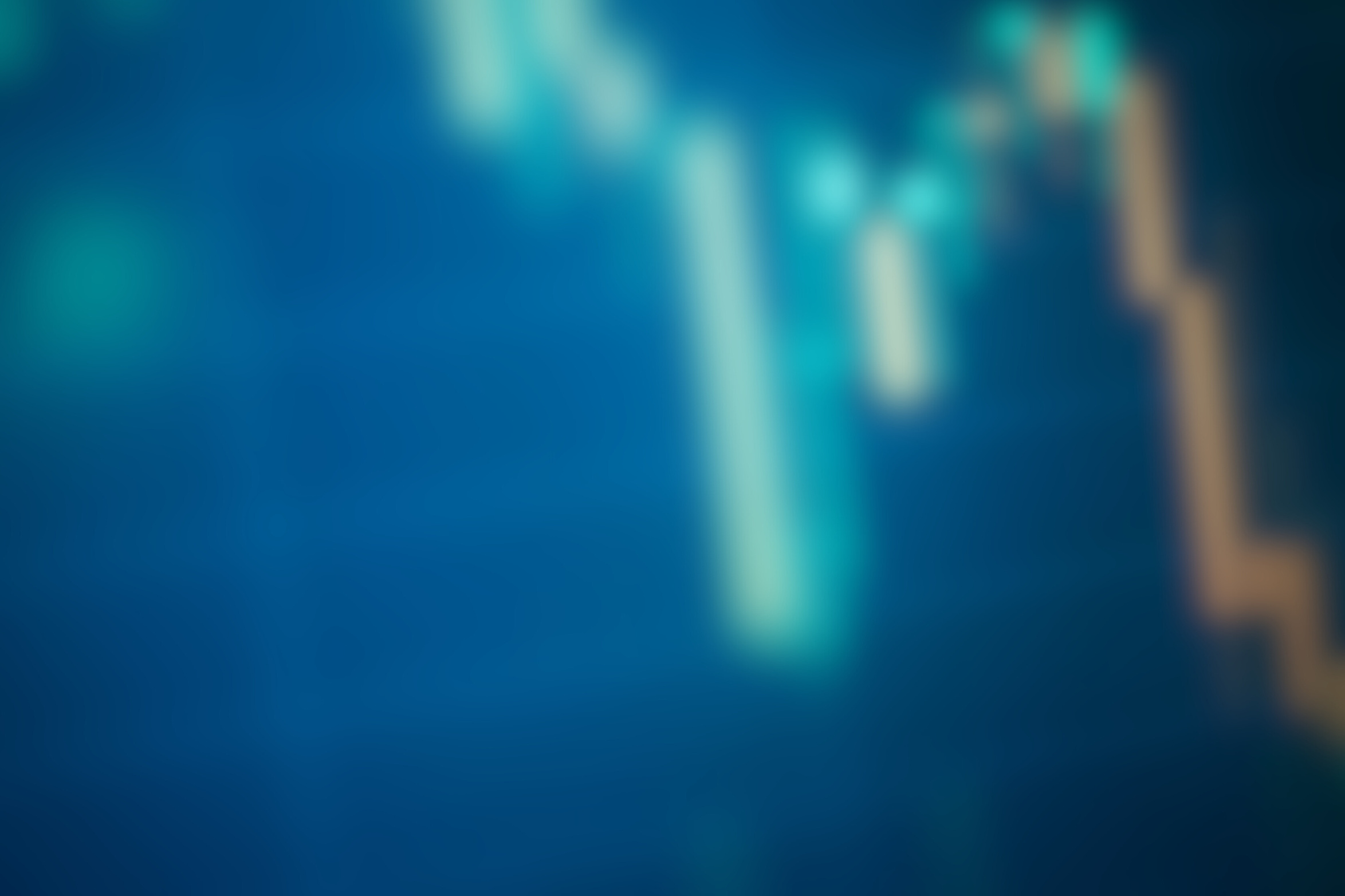 Nachhaltigkeit vs. Rendite?
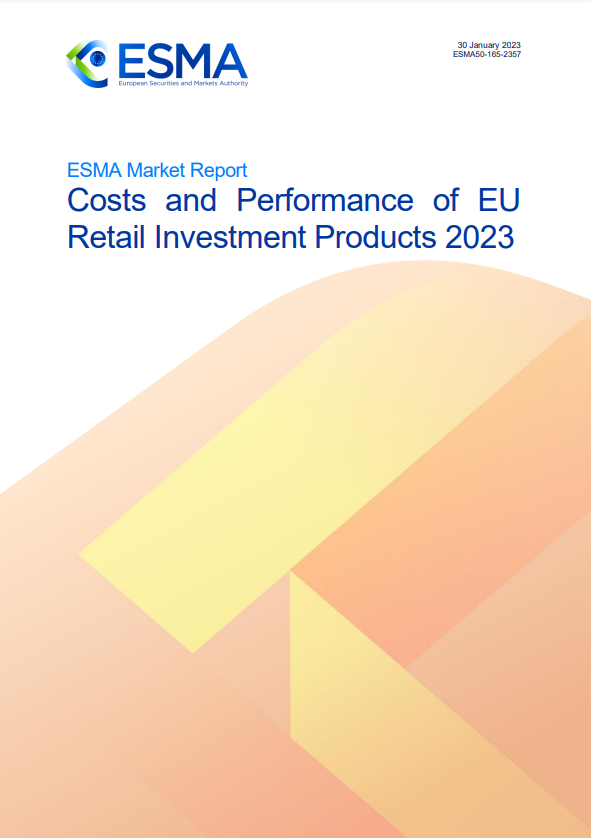 Vorurteil 1: „Nachhaltige Anlagen sind teurer als andere“
© Invest for Better Climate EU 2023
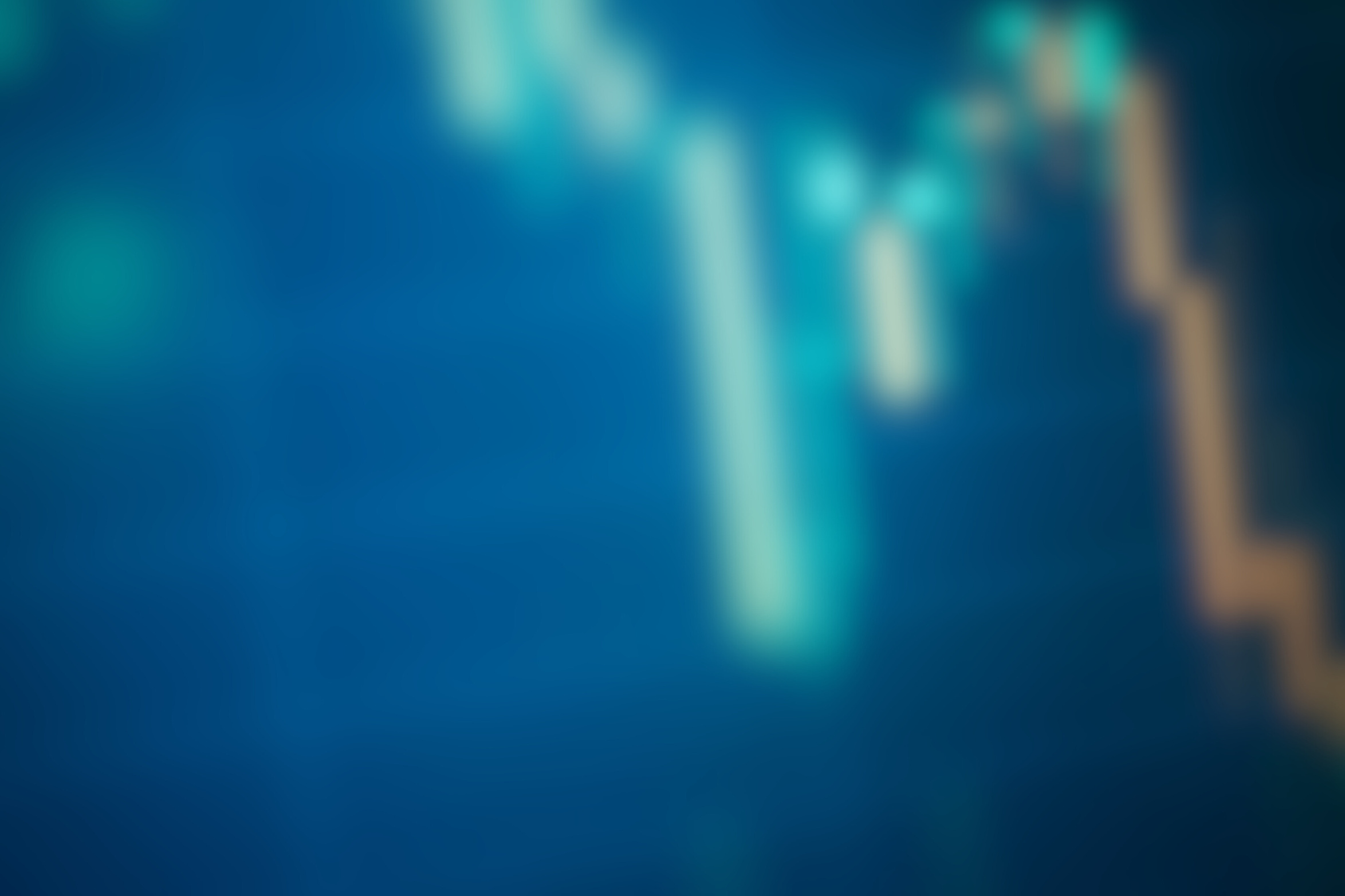 Nachhaltigkeit vs. Rendite?
Vorurteil 2: „Nachhaltige Anlagen bringen weniger Rendite“
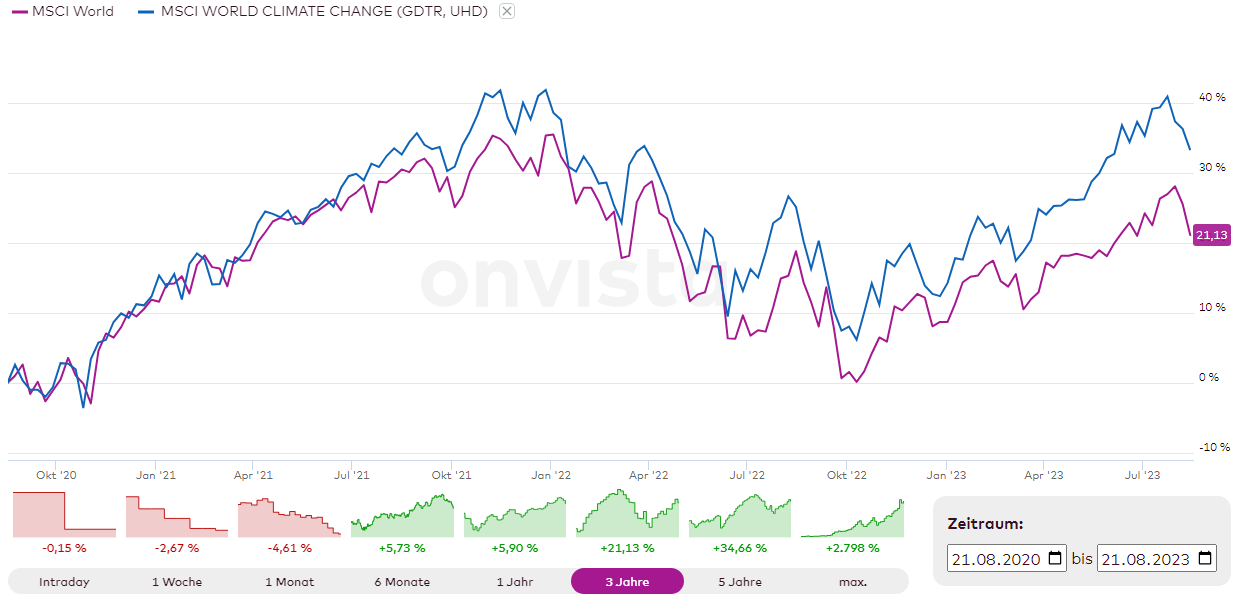 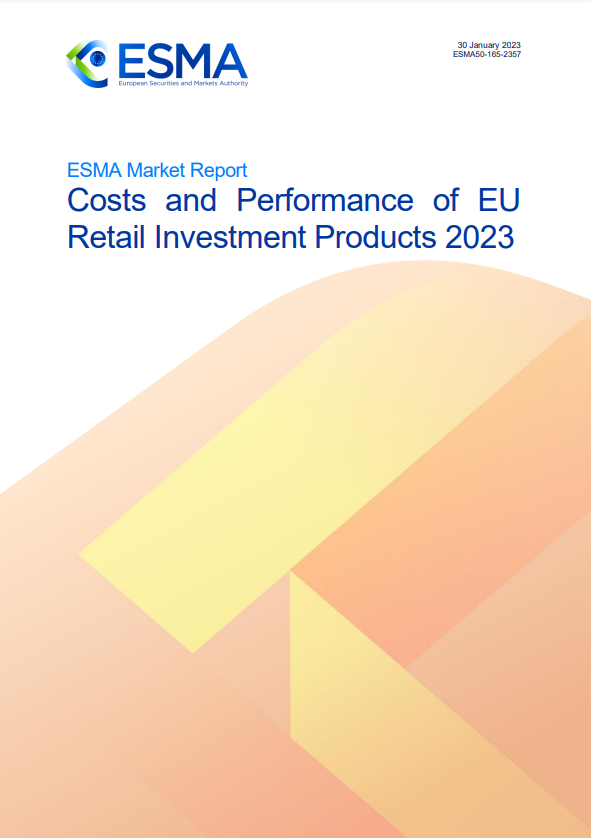 © Invest for Better Climate EU 2023
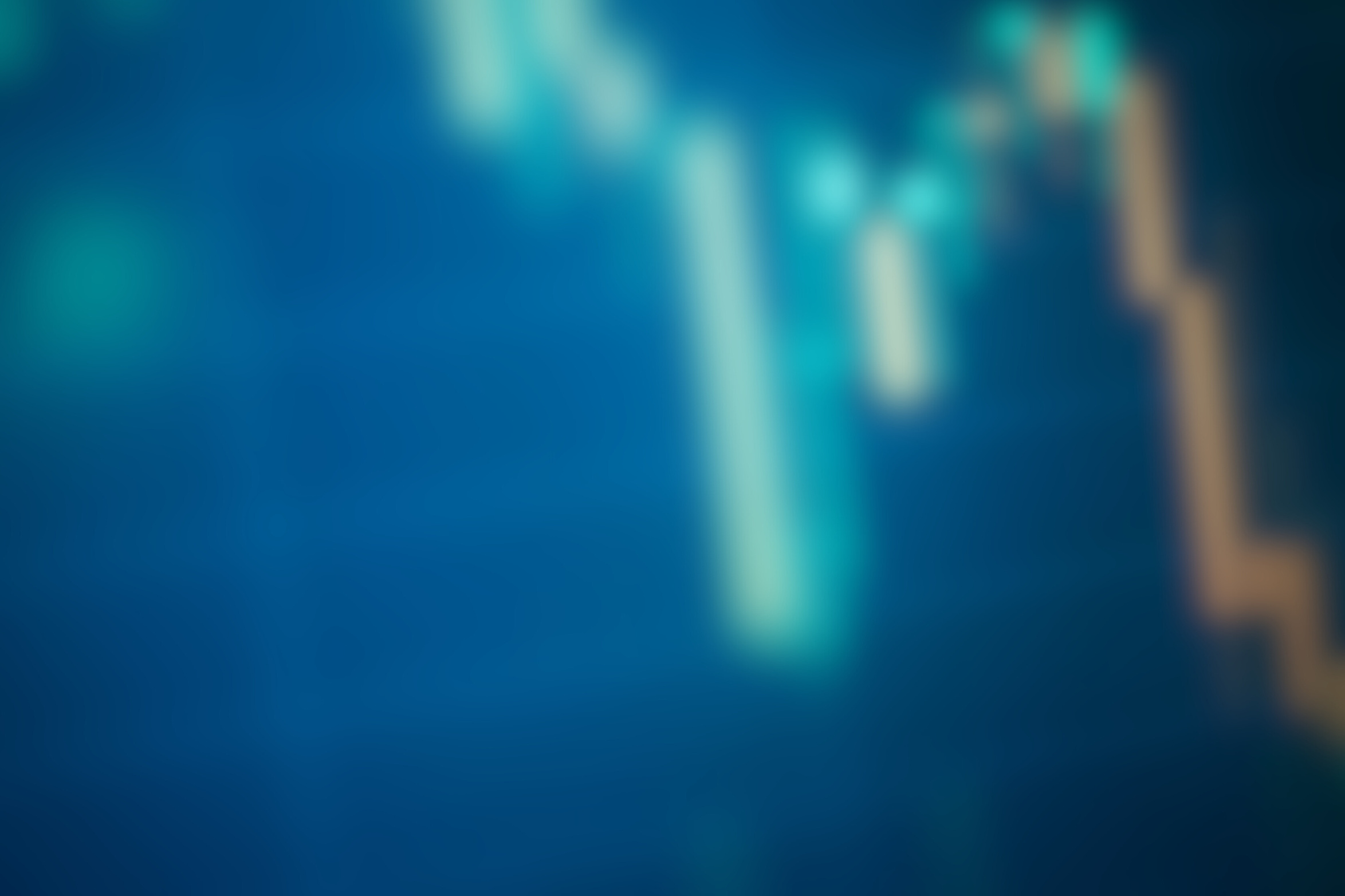 Nachhaltigkeit vs. Rendite?
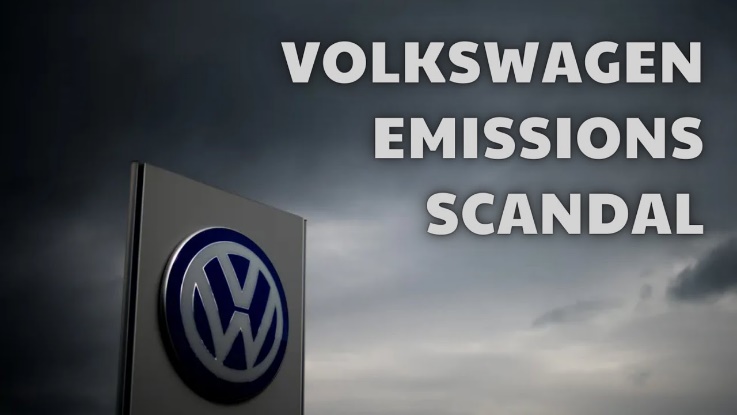 Vorurteil 3: „Nachhaltige Anlagen sind riskanter“

Bessere Ertragschancen durch geringere Unternehmensrisiken
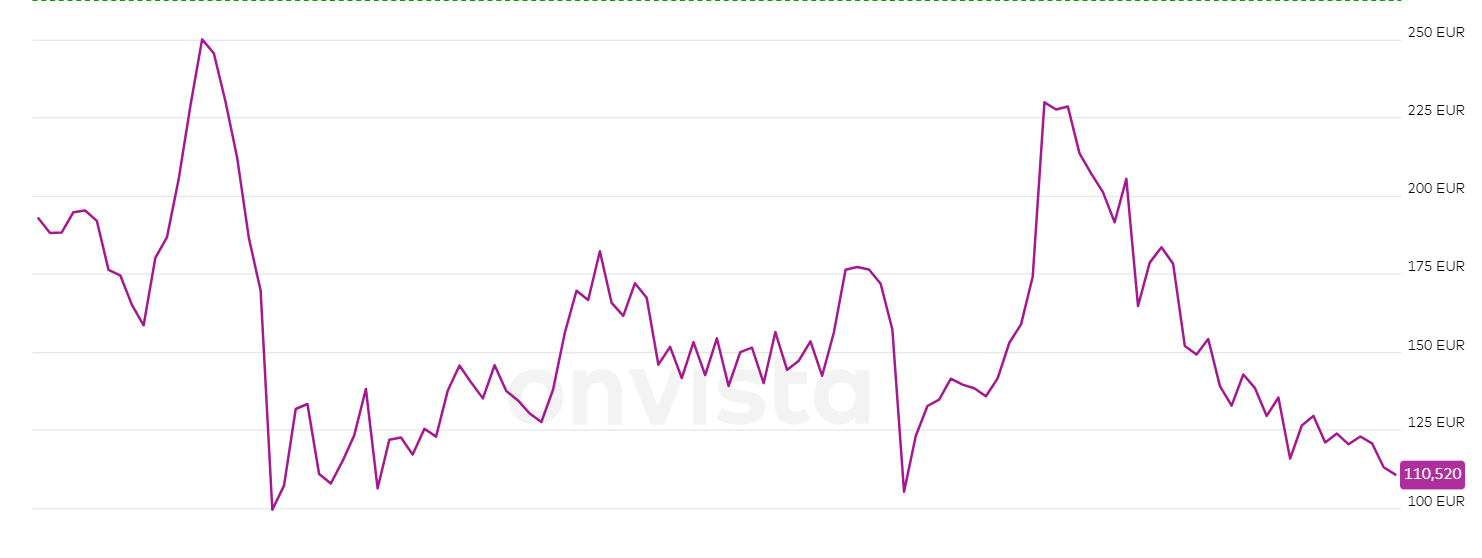 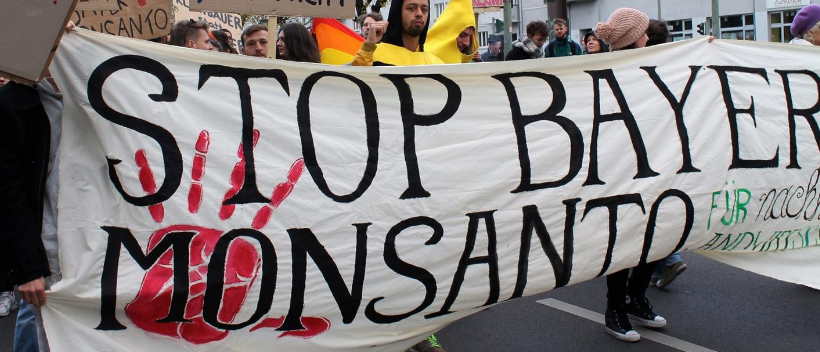 © Invest for Better Climate EU 2023
Verlauf Volkswagen-Aktie nach Gerüchten über Diesel-Skandal 2015
[Speaker Notes: Eine rechtzeitige Vorbereitung auf künftige ökologische und soziale Standards verringert gleichzeitig die Unternehmensrisiken, etwa in den Bereichen des Rechts, der Regulierung oder der öffentlichen Reputation, die einen negativen Einfluss auf das weitere Wachstum und die Ertragsentwicklung haben. Welche Risiken beispielsweise mit anhaltenden Rechtsstreitigkeiten oder der Schädigung des Rufs einhergehen, zeigen die Diesel-Affäre bei Volkswagen oder die Probleme bei Bayer seit der Monsanto Übernahme.]
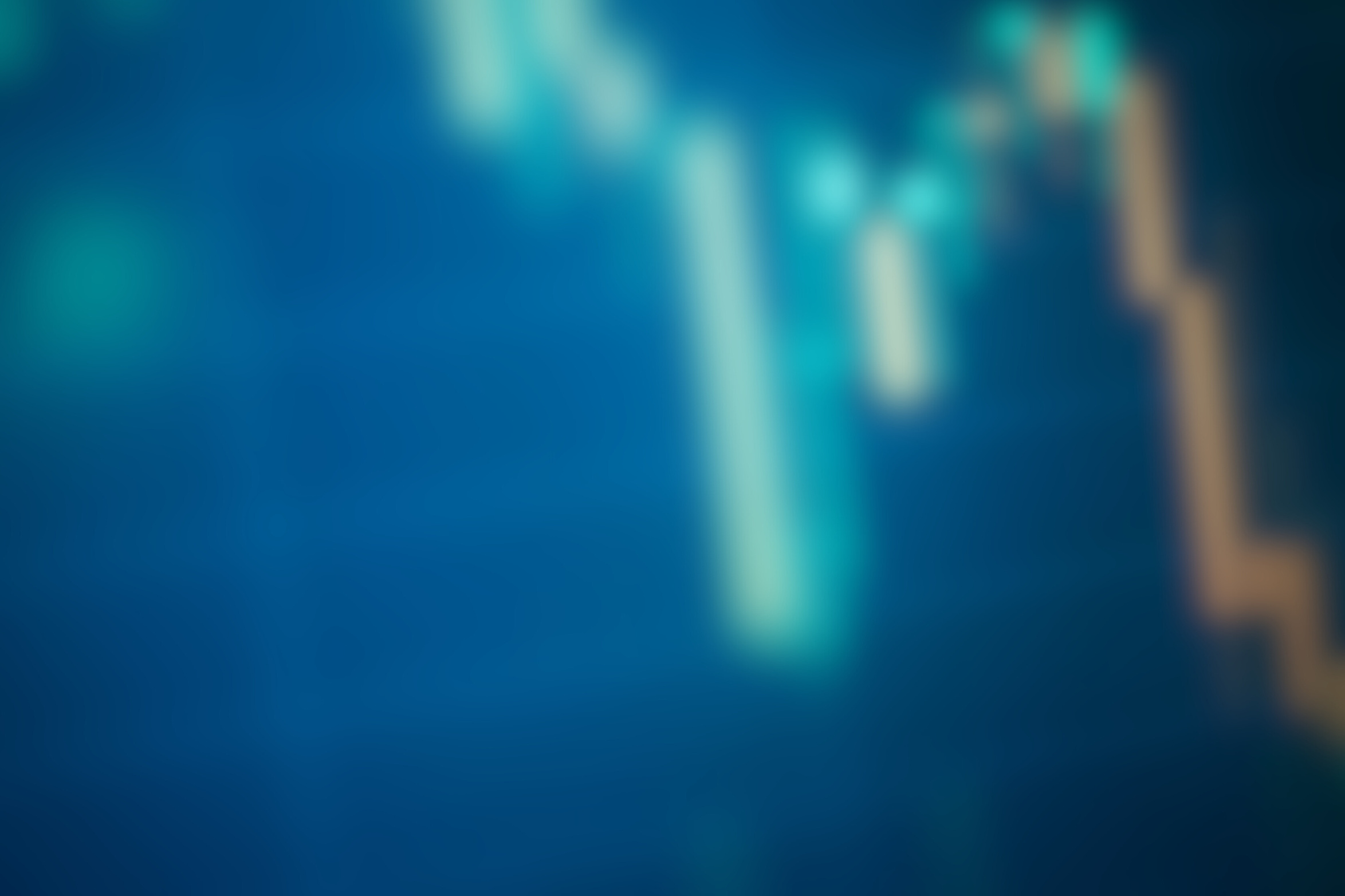 Fragen vor der Geldanlage
Auswahl der Bank
Risikobereitschaft
Ziel der Anlage 
Anlagehorizont
Renditeziele
Verfügbarkeit
Nachhaltigkeitspräferenzen
© Invest for Better Climate EU 2023
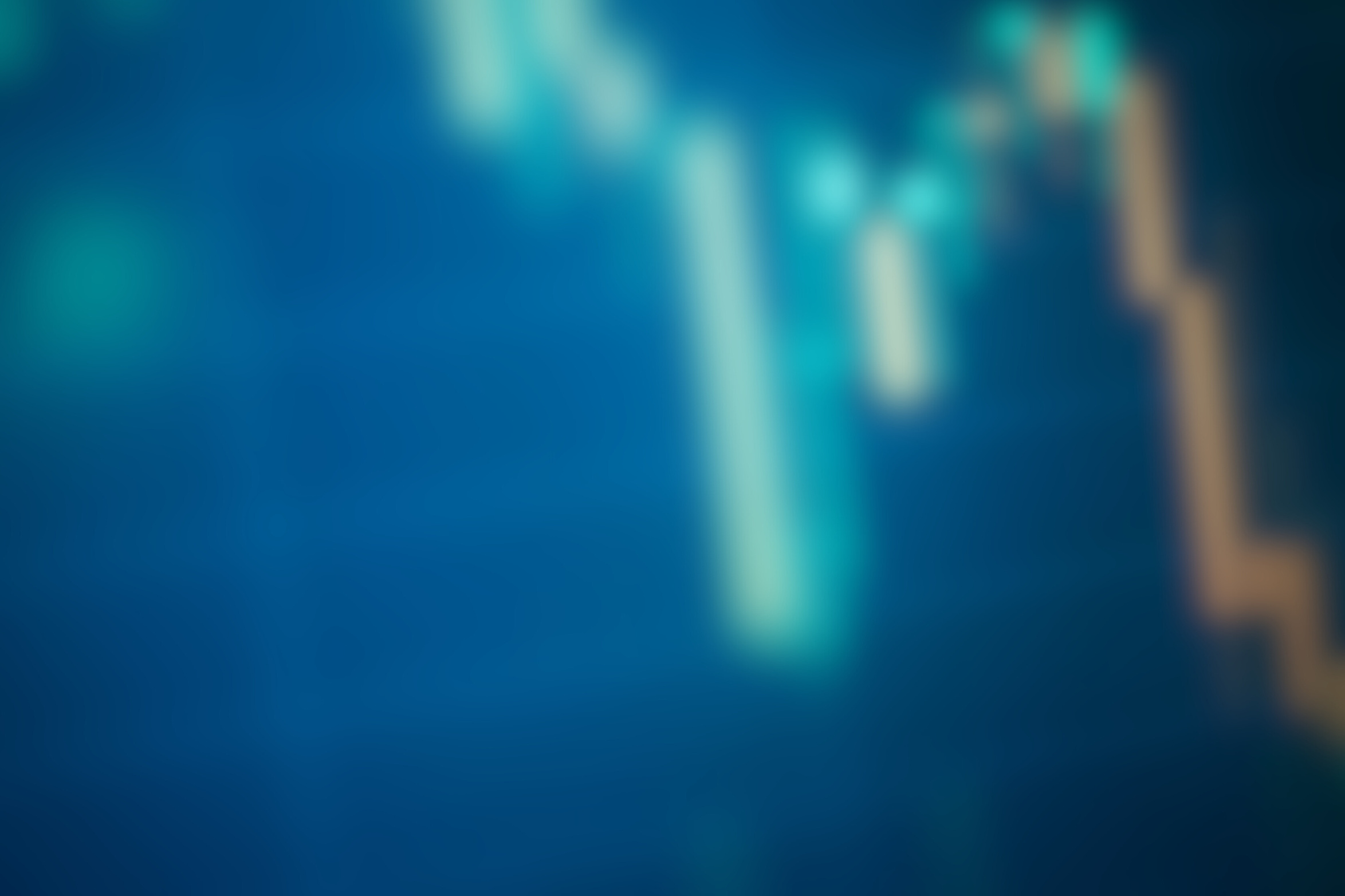 Nachhaltigkeit beginnt bei der Bankauswahl
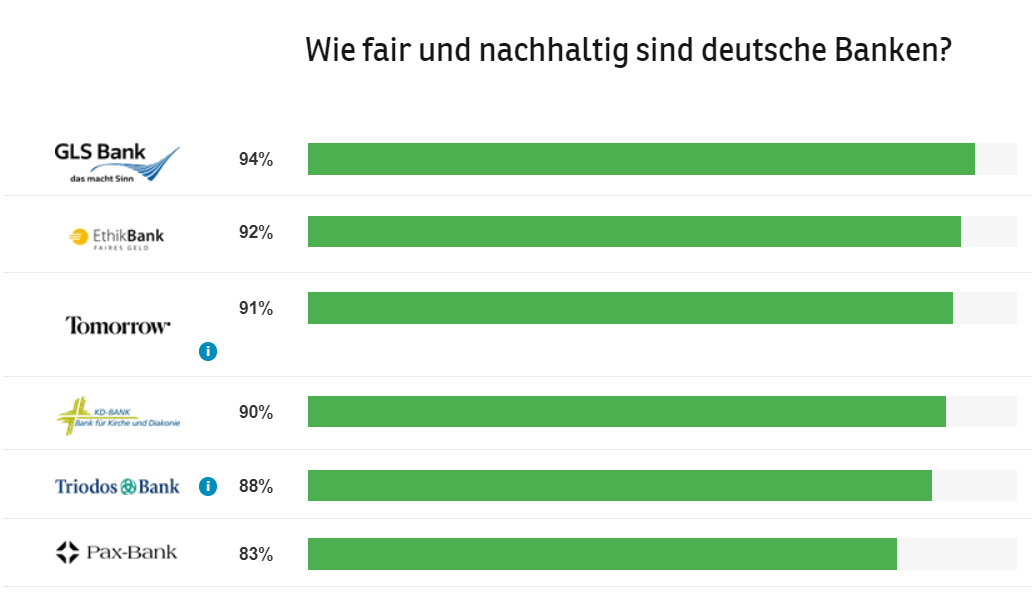 Quelle: FairFinance: https://www.fairfinanceguide.de/ffg-d/
Beispielcheckliste von Fair Finance
© Invest for Better Climate EU 2023
[Speaker Notes: Grüne Banken bzw. Anbieter:


Empfehlungen der Checkliste von Finanztipp z.B. 
Triodos Bank, GLS Bank, Styler bank, Ethikbank etc.]
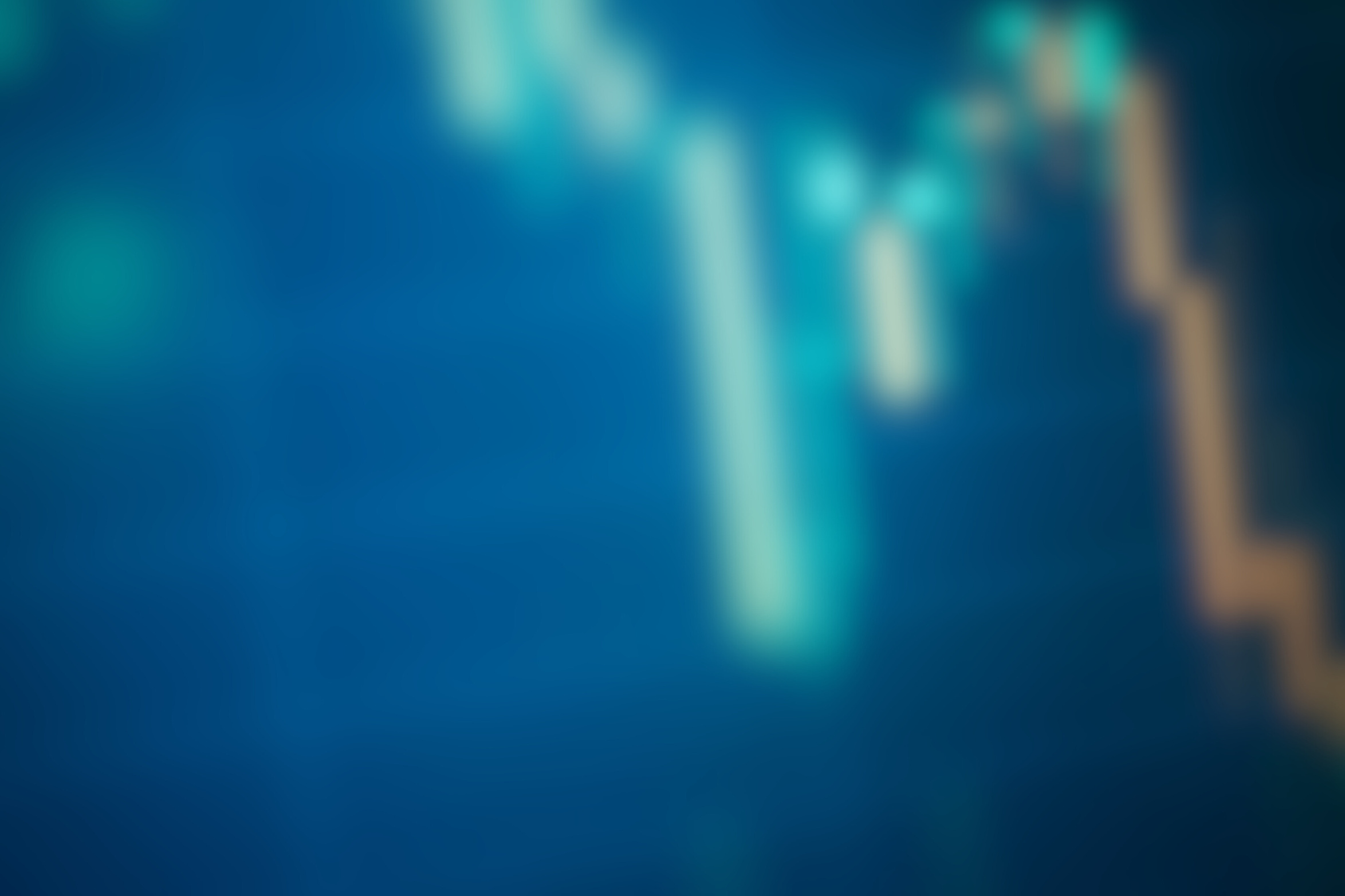 Auf die Kosten achten
Depotgebühren
 Kosten für Wertpapierkäufe/-verkäufe
 laufende Kosten
 Provisionen
…
© Invest for Better Climate EU 2023
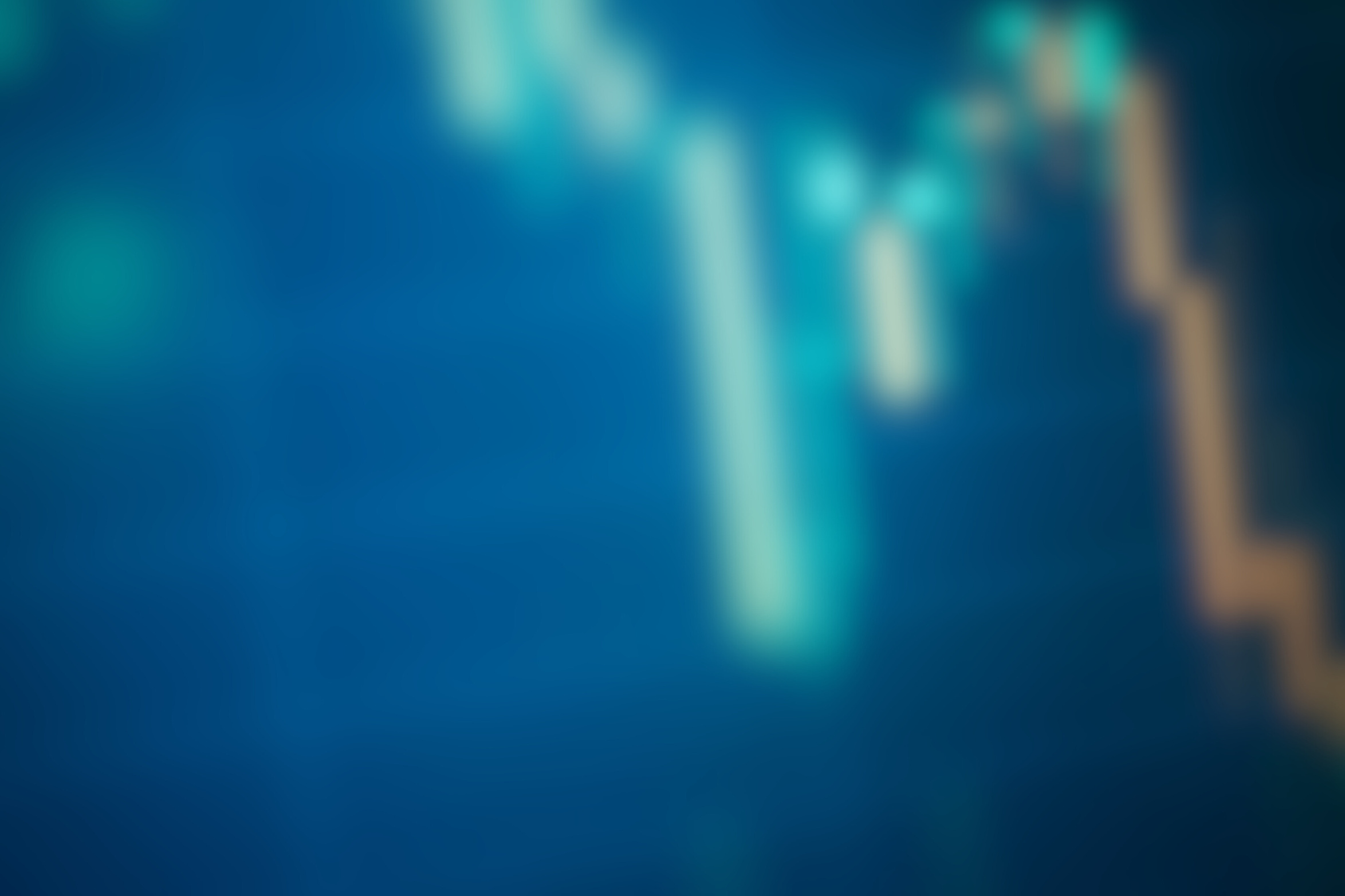 Welcher Anlegertyp bin ich?
sicherheitsorientiert  
ausgewogen
risikobewusst
chancenorientiert
spekulativ
© Invest for Better Climate EU 2023
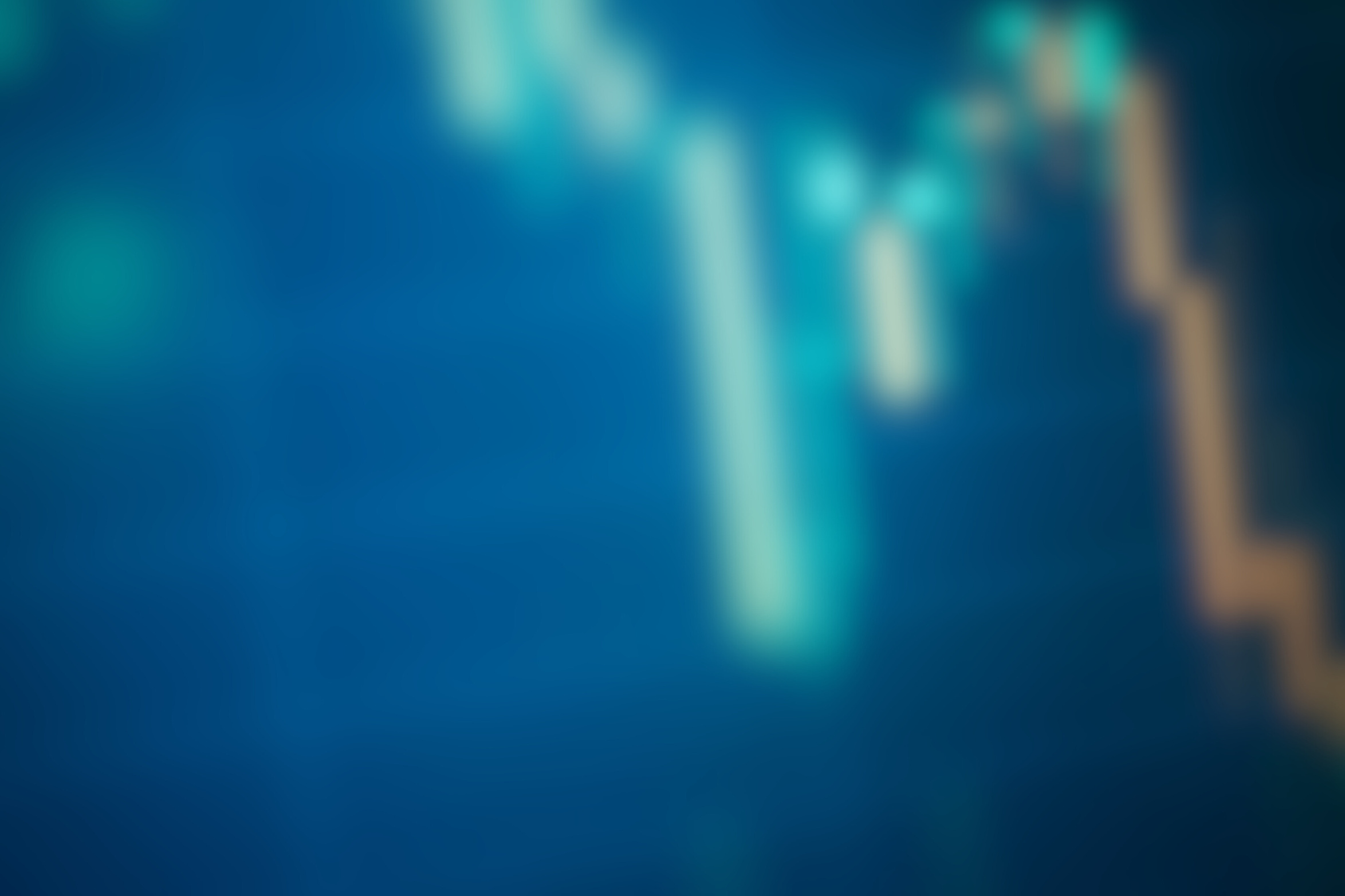 Welcher Anlegertyp bin ich? Erkenne Dich selbst!
„die“ zentrale Frage
Antwort ist Grundlage für die passende Strategie und damit auch alle Anlageentscheidungen
längerer Findungsprozess notwendig
Ehrlichkeit gefragt
Risiko vs. Rendite
subjektive und objektive Aspekte
Alter nicht unwesentlich – und auch wieder nicht 
Faustformel: 100 minus Alter = AktienquoteEin Alter von 37 Jahren bedeuten somit ca. 63 Prozent Aktienquote
© Invest for Better Climate EU 2023
Lebensphasenmodell als Richtschnur
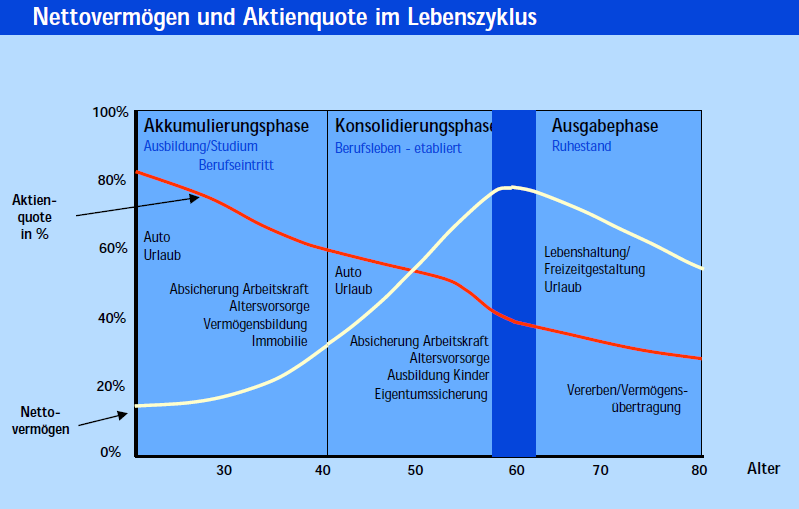 © Invest for Better Climate EU 2023
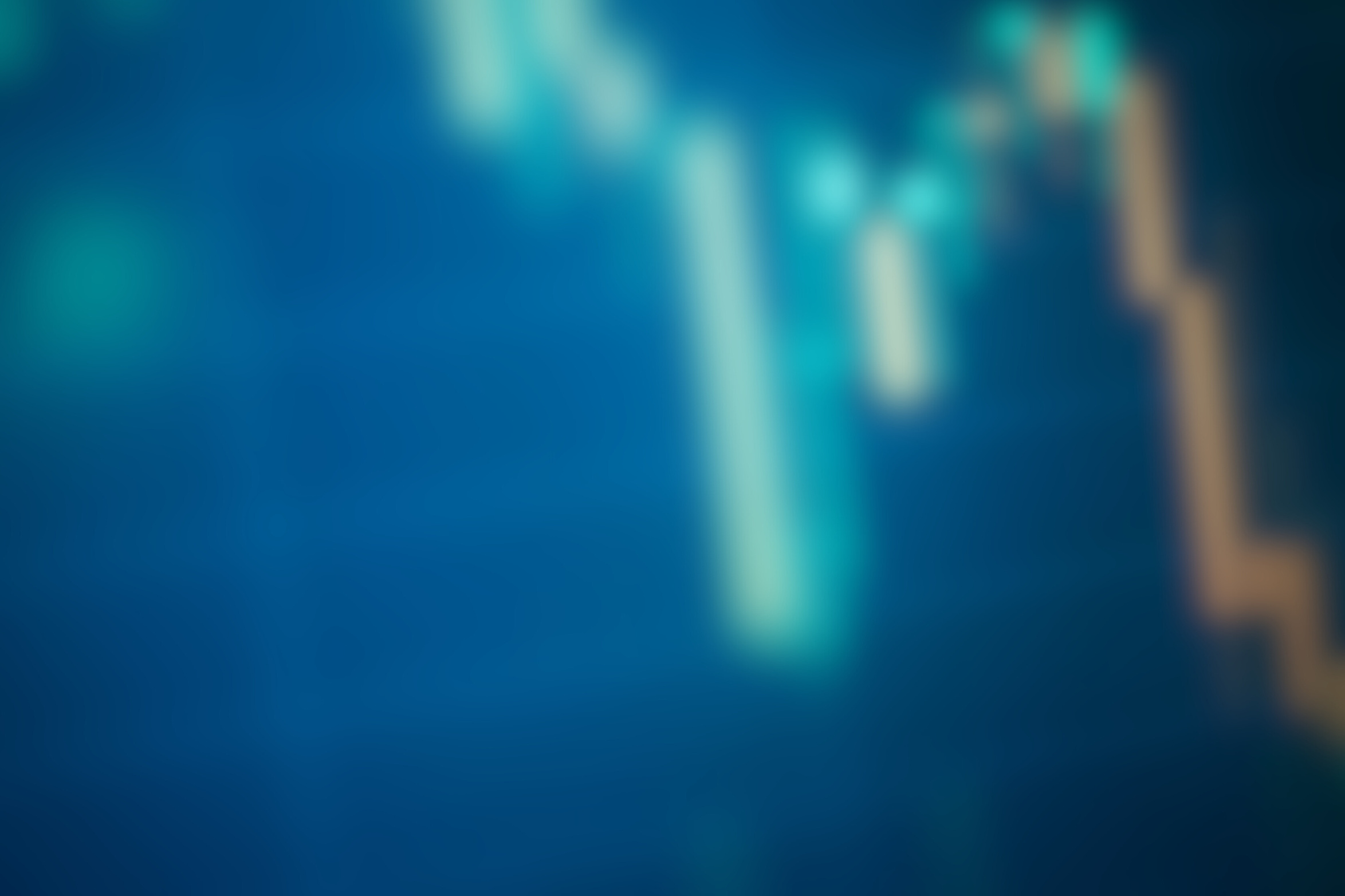 Welche Anlageziele verfolge ich?
Ausbildungsfinanzierung
Allgemeine Vorsorge
Altersvorsorge
Immobilienerwerb
Parken des Kapitals
Spekulation
Vermögensaufbau
Halten
Vererben 
Was bewirkt mein Geld?
© Invest for Better Climate EU 2023
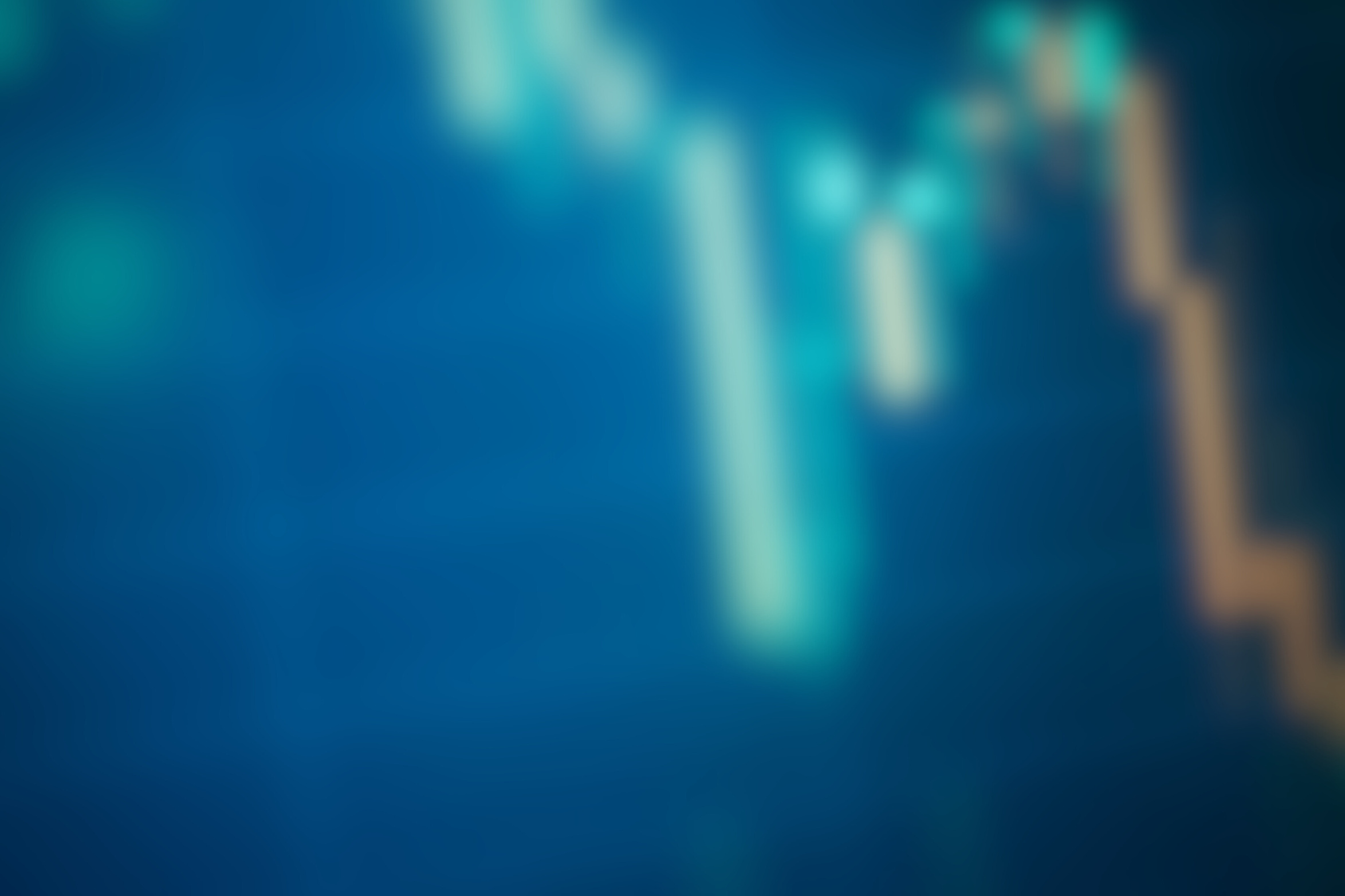 Was bewirkt mein Geld?
Haben Sie bereits Vorstellungen, was/welche Aspekte Ihnen hierbei wichtig ist/sind?
Was wollen Sie gezielt fördern, was wollen Sie vermeiden?
Soll Ihre Geldanlage neben einer finanziellen Rendite sozial-ökologische Auswirkungen berücksichtigen?
…

Welcher Nachhaltigkeitstyp bin ich? https://www.meinfairmoegen.de/infomaterial
© Invest for Better Climate EU 2023
[Speaker Notes: Ergebnisse der DSW-Umfrage 2022 (max. 5 Folien)]
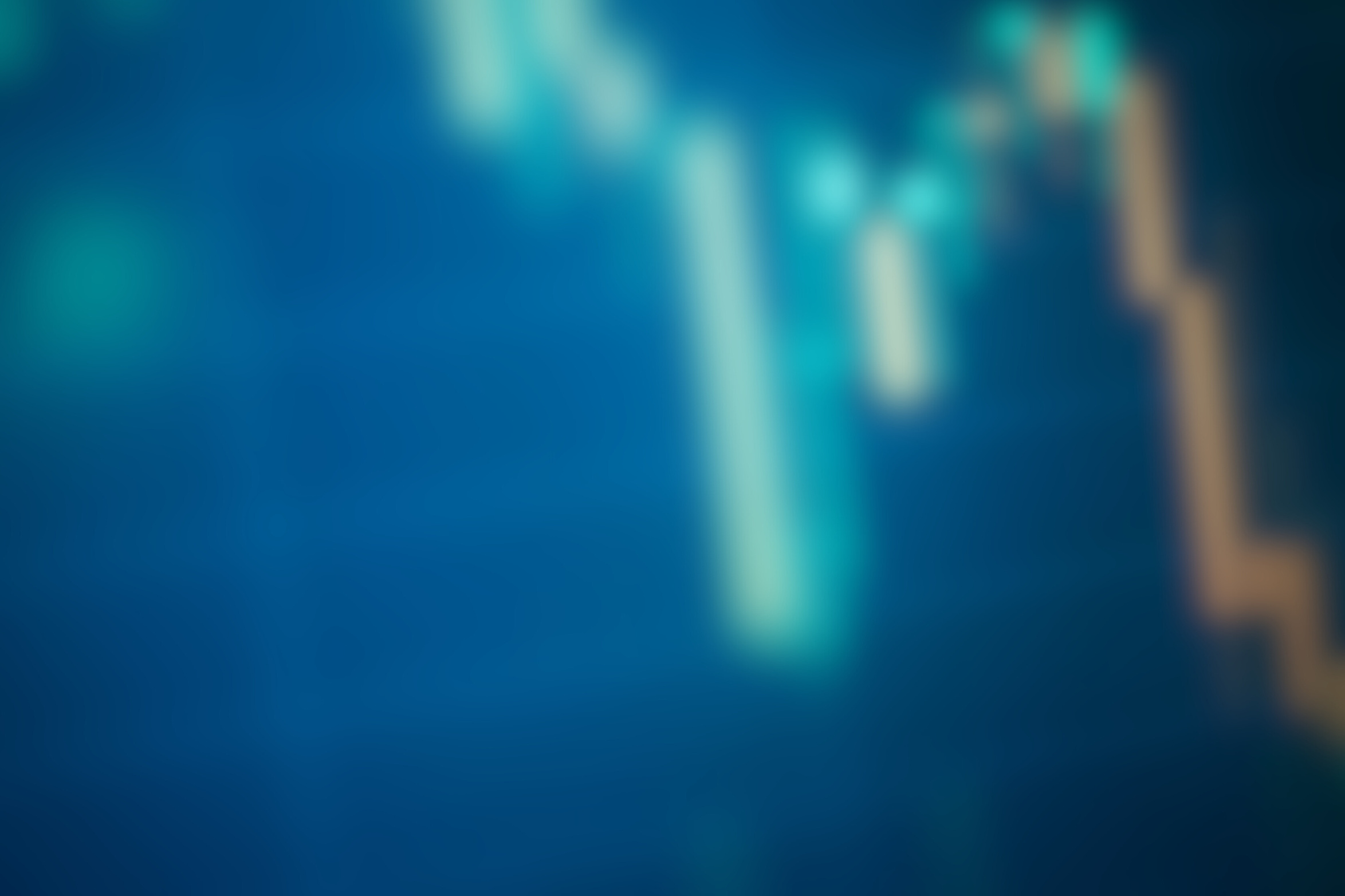 Wie viel Kapital steht mir zur Verfügung?
Daraus folgt die Auswahl:
 Einzeltitel oder doch besser Fonds?
 ETF als Alleskönner?
 Anleihen in Zeiten steigender Zinsen?
 Ab welchem Betrag sind Einzeltitel sinnvoll?
 Wie viele Einzeltitel sollten es (mindestens) sein?
 Verschiedene Länder, Währungen? 
 Verschiedene Fälligkeiten bzw. Laufzeiten?
© Invest for Better Climate EU 2023
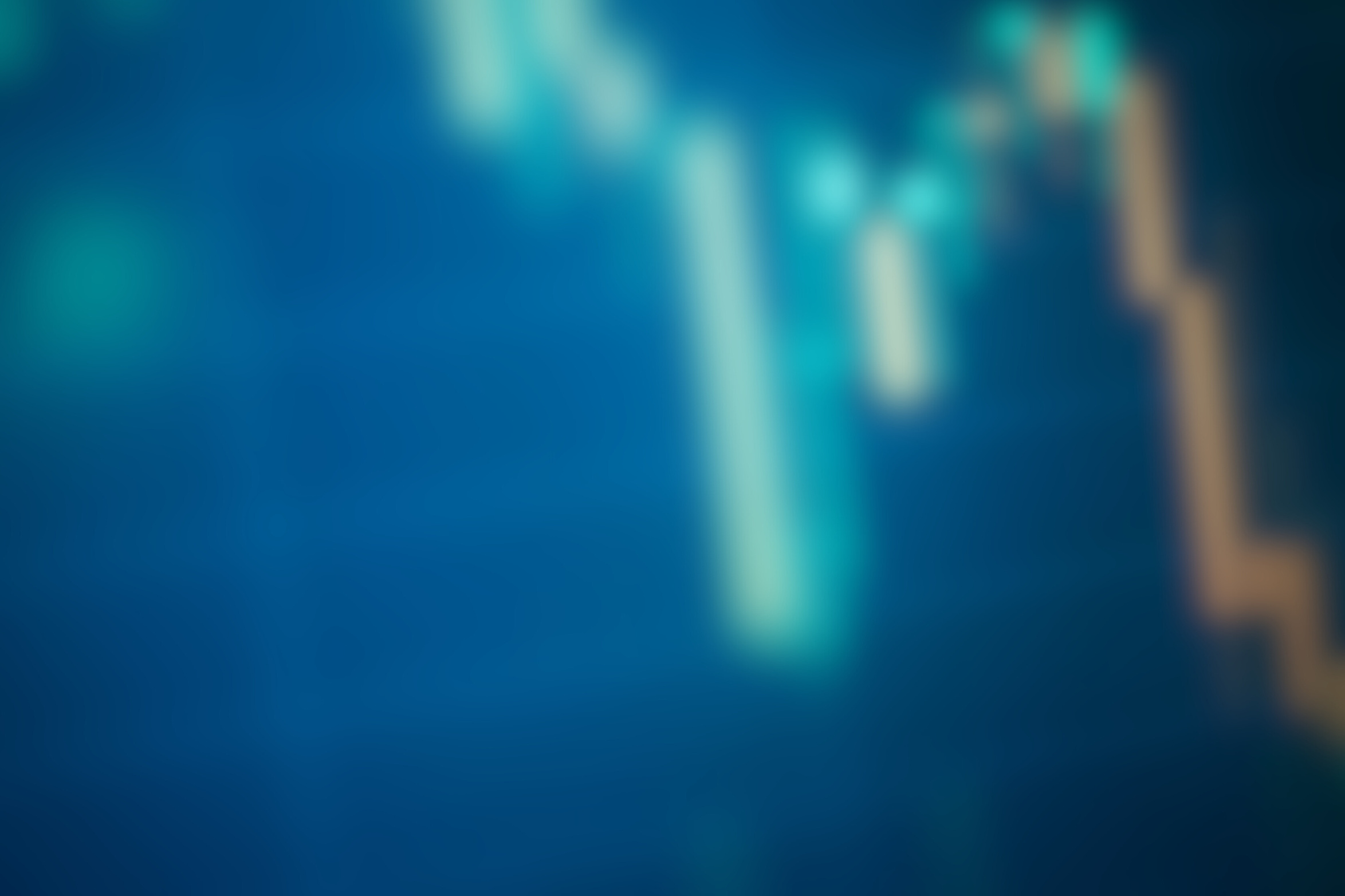 (Wann) Benötige ich das eingesetzte Kapital zurück?
zeitlich fixiert

für Notfälle (= eher jederzeit)

ab Renteneintrittsalter

erst einmal nicht

ab Lebensjahr XY

je nach Anlageklasse ergeben sich unterschiedliche „Anlagefristen“
© Invest for Better Climate EU 2023
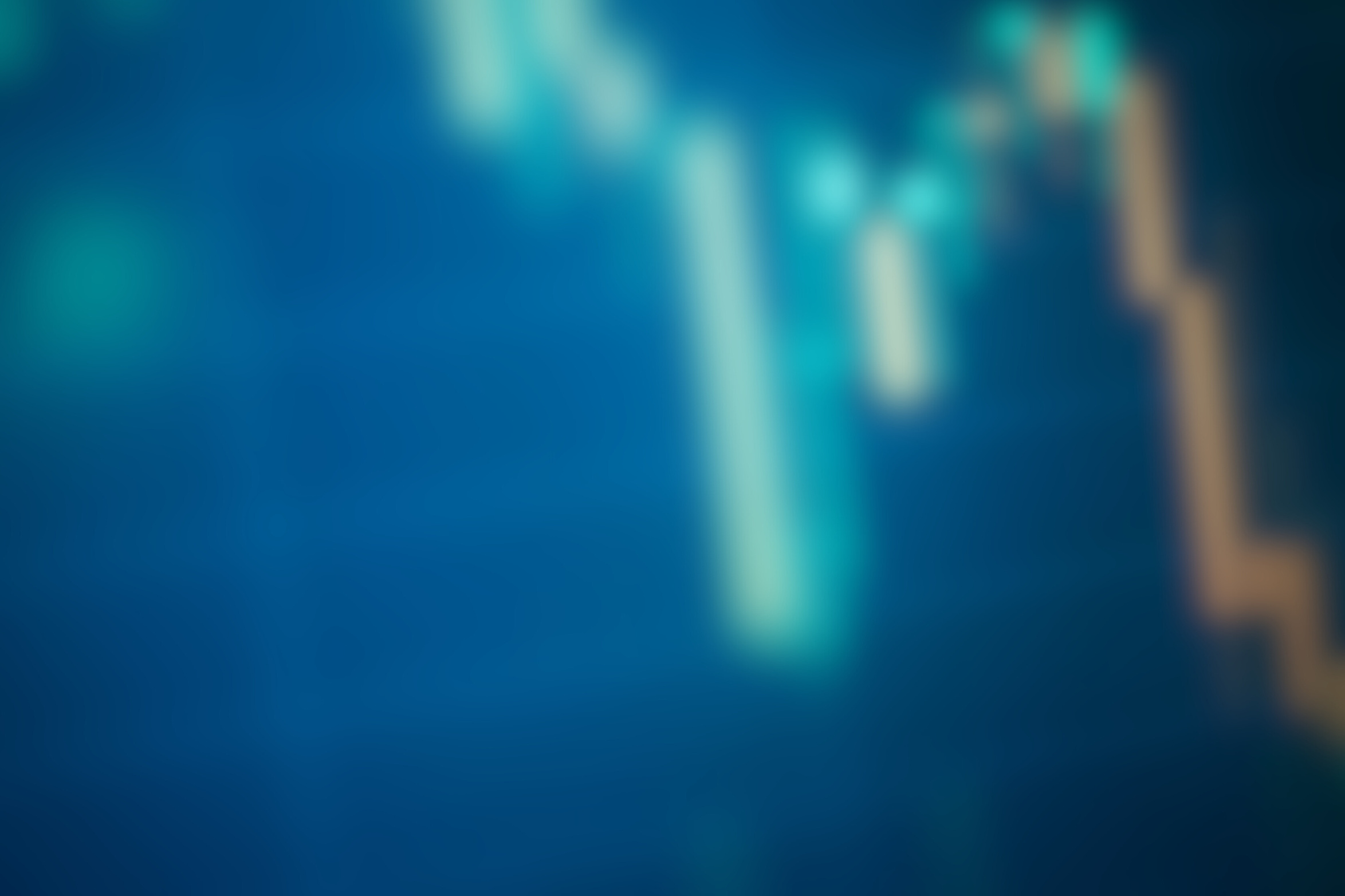 Vorsicht: Klassischer Zielkonflikt!?
Typischer Anleger erwartet hohe Rendite bei geringem Risiko

grundsätzlich nicht realisierbar
daher: die meisten Portfolios sind viel zu risikoreich strukturiert vor dem   	  Hintergrund einer realistischen Rendite

Lösung: Diversifikation

Glättung von Einzelrisiken und Vermeidung von Klumpenrisiken
sowohl bei der Investition in Einzelwerte, als auch bei einer Anlage in Fonds
Machen Sie sich und Ihr Depot unempfindlich für Marktveränderungen von Anfang an und auf Dauer
Nehmen Sie sich Zeit ...
© Invest for Better Climate EU 2023
Time schlägt Timing
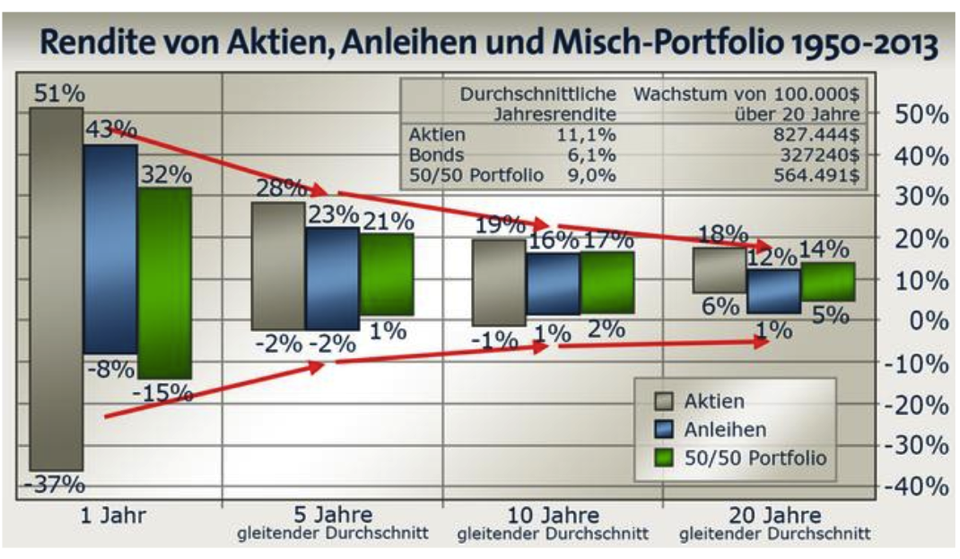 © Invest for Better Climate EU 2023
Dividenden bieten Zinseszins-Effekt
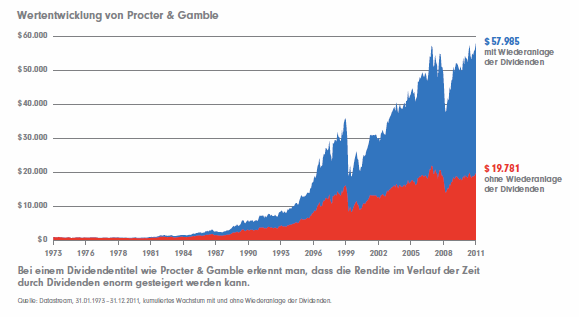 Kursentwicklung
Kurs plus Dividenden
© Invest for Better Climate EU 2023
Dividenden bieten Zinseszins-Effekt
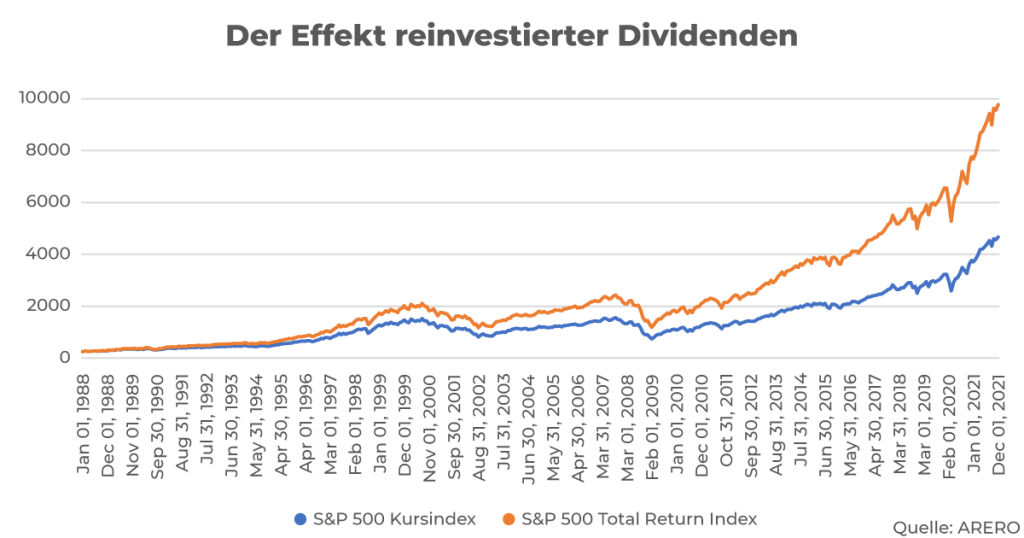 © Invest for Better Climate EU 2023
DIVIDENDEN BIETEN ZINSESZINS-EFFEKTBeispiel: ausschüttender vs. thesaurierender ETF:
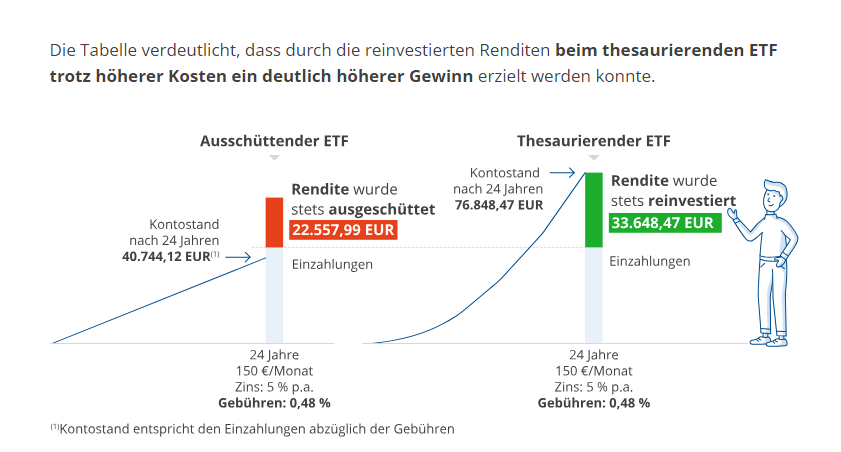 © Invest for Better Climate EU 2023
[Speaker Notes: Quelle: Weltsparen: https://www.weltsparen.de/geldanlage/etf/thesaurierend-etf/]
Letztendlich geht es – wie immer um Disziplin:
Der wichtigste Faktor!
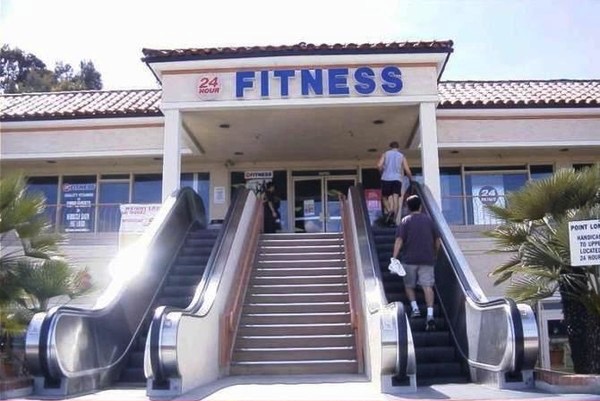 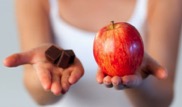 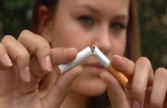 © Invest for Better Climate EU 2023
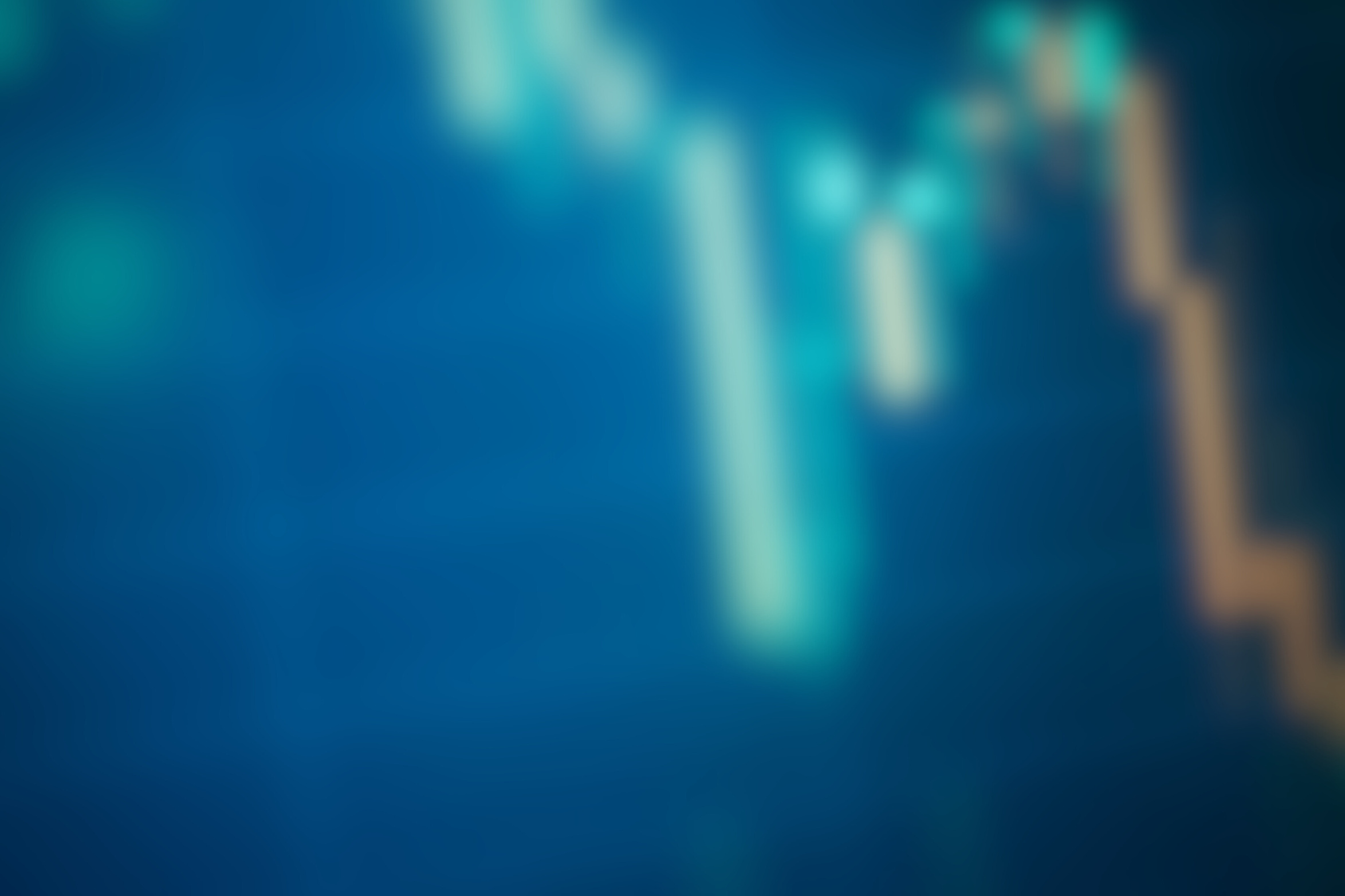 Welche Anlagemöglichkeiten gibt es?
Anleihen, Aktien, Investmentfonds, ETFs, etc.

Aktiv vs. Passiv

Nachhaltigkeit: Ausschluss – Best-in-class – Impact – thematische Investitionen – wirkungsorientierte Investitionen
© Invest for Better Climate EU 2023
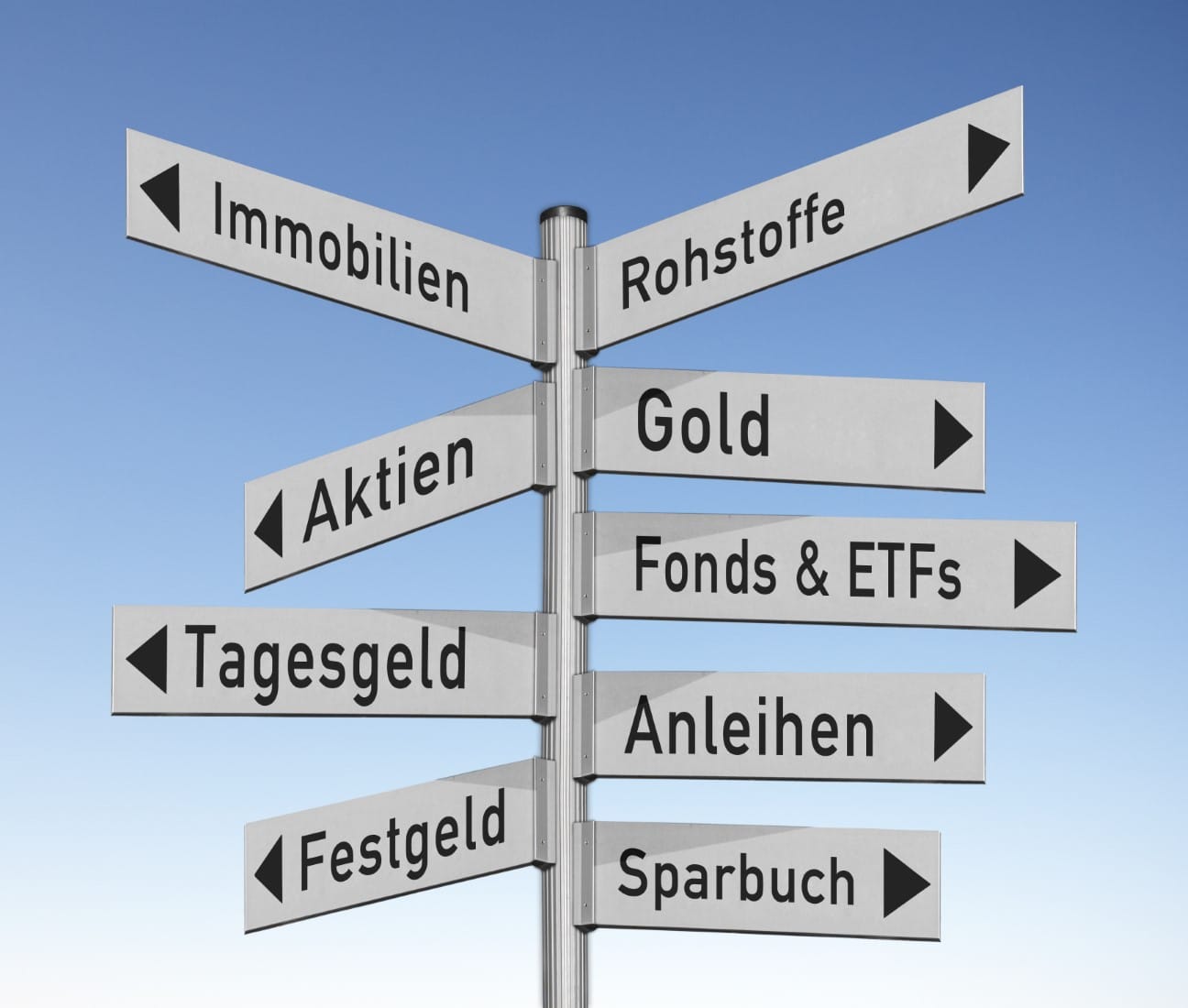 GROSSE Auswahl GROSSE Unterschiede
© Invest for Better Climate EU 2023
[Speaker Notes: Achtung: ggf. Aufklärung zu geschlossenen „grünen“ Fonds (Windpark, Biogasanlagen oder Solaranlagen): hoher Kapitaleinsatz, lange Bindung, Totalverlustrisiko mit ggf. Nachschusspflicht, ggf. Haftungsrisiken.]
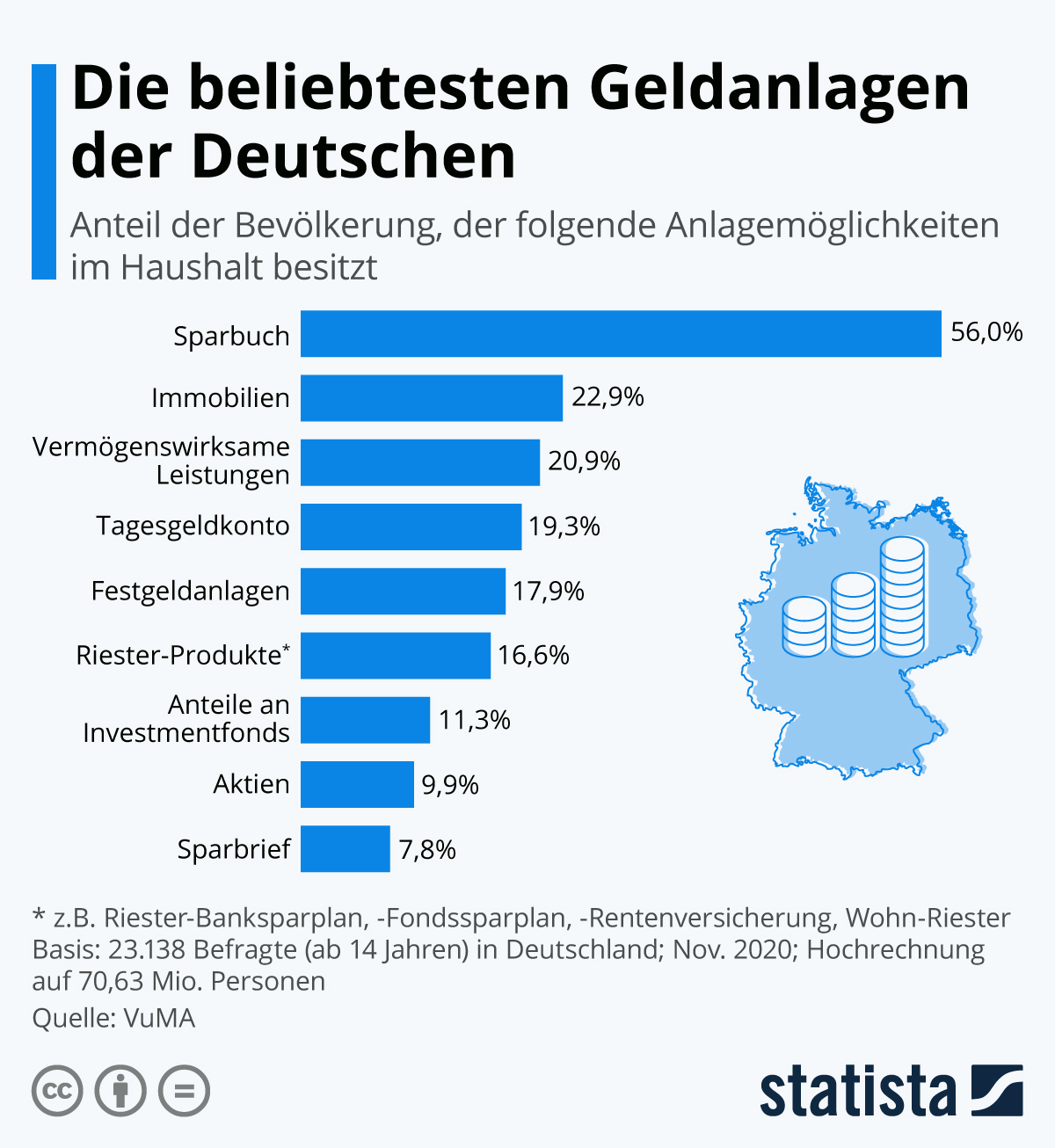 Zu viele GELDwerte

Zu wenige SACHwerte
© Invest for Better Climate EU 2023
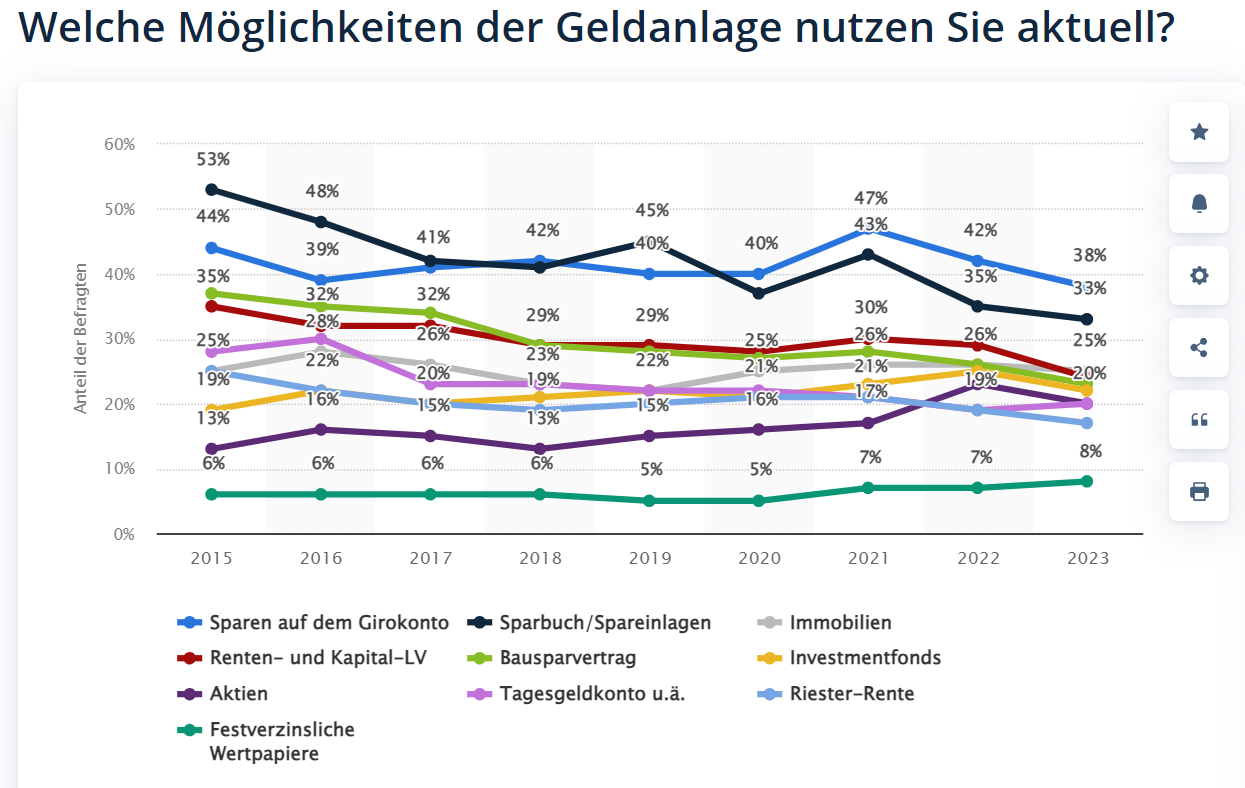 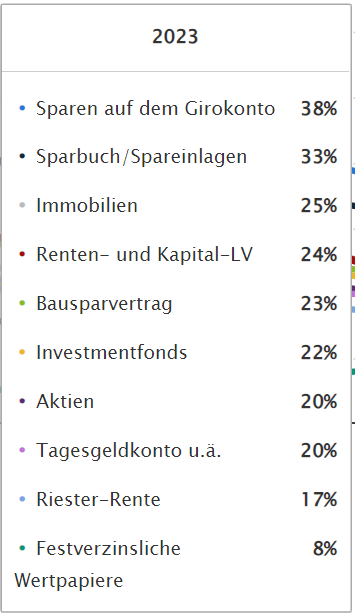 Zu viele GELDwerte

Zu wenige SACHwerte
© Invest for Better Climate EU 2023
Aktien = RisikoRenten = Sicherheit
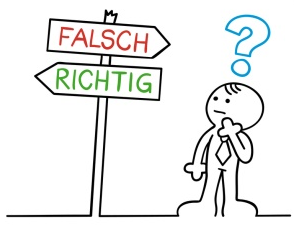 © Invest for Better Climate EU 2023
[Speaker Notes: ZINSÄNDERUNG!!!]
Renten = RisikoAktien = Sicherheit
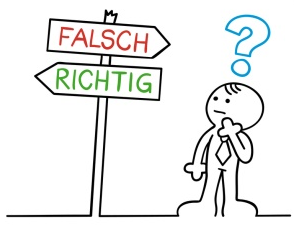 © Invest for Better Climate EU 2023
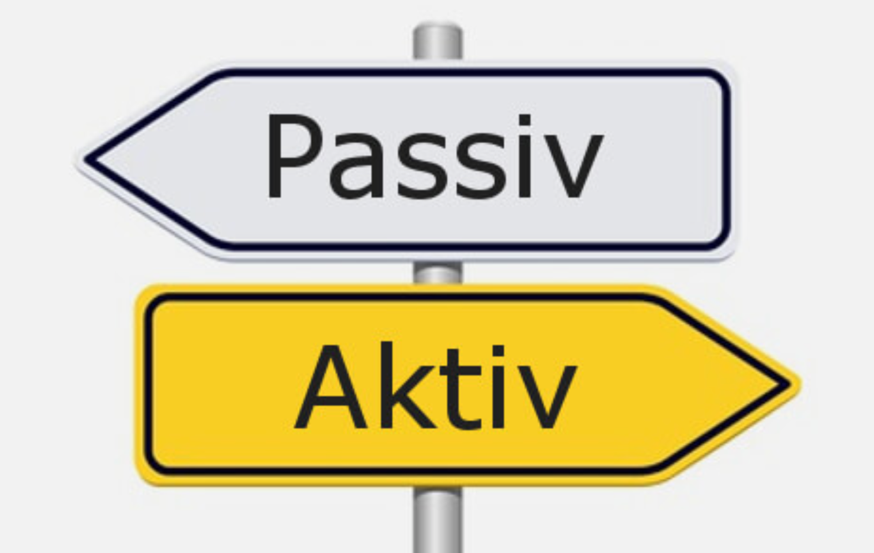 © Invest for Better Climate EU 2023
[Speaker Notes: Fonds vs. ETF]
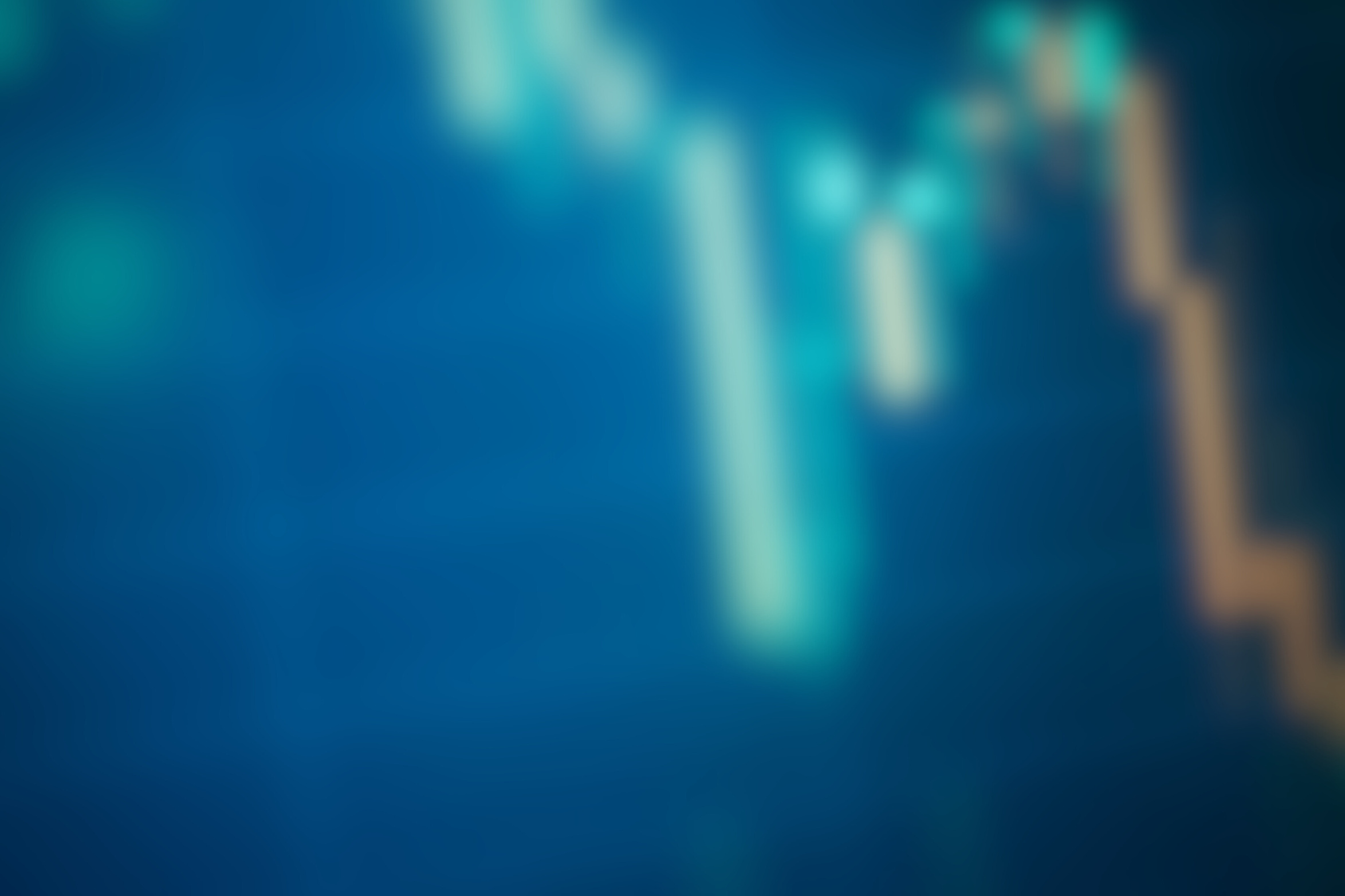 Nachhaltigkeitsansätze
Ausschluss: keine Investition in „Sündenprodukte“

Best-in-class: Investition in die Besten einer Branche – auch aus kritischen Branchen

Impact: Investieren mit messbar positivem Effekt auf Umwelt, Wirtschaft und Gesellschaft 

Thematische Investitionen
© Invest for Better Climate EU 2023
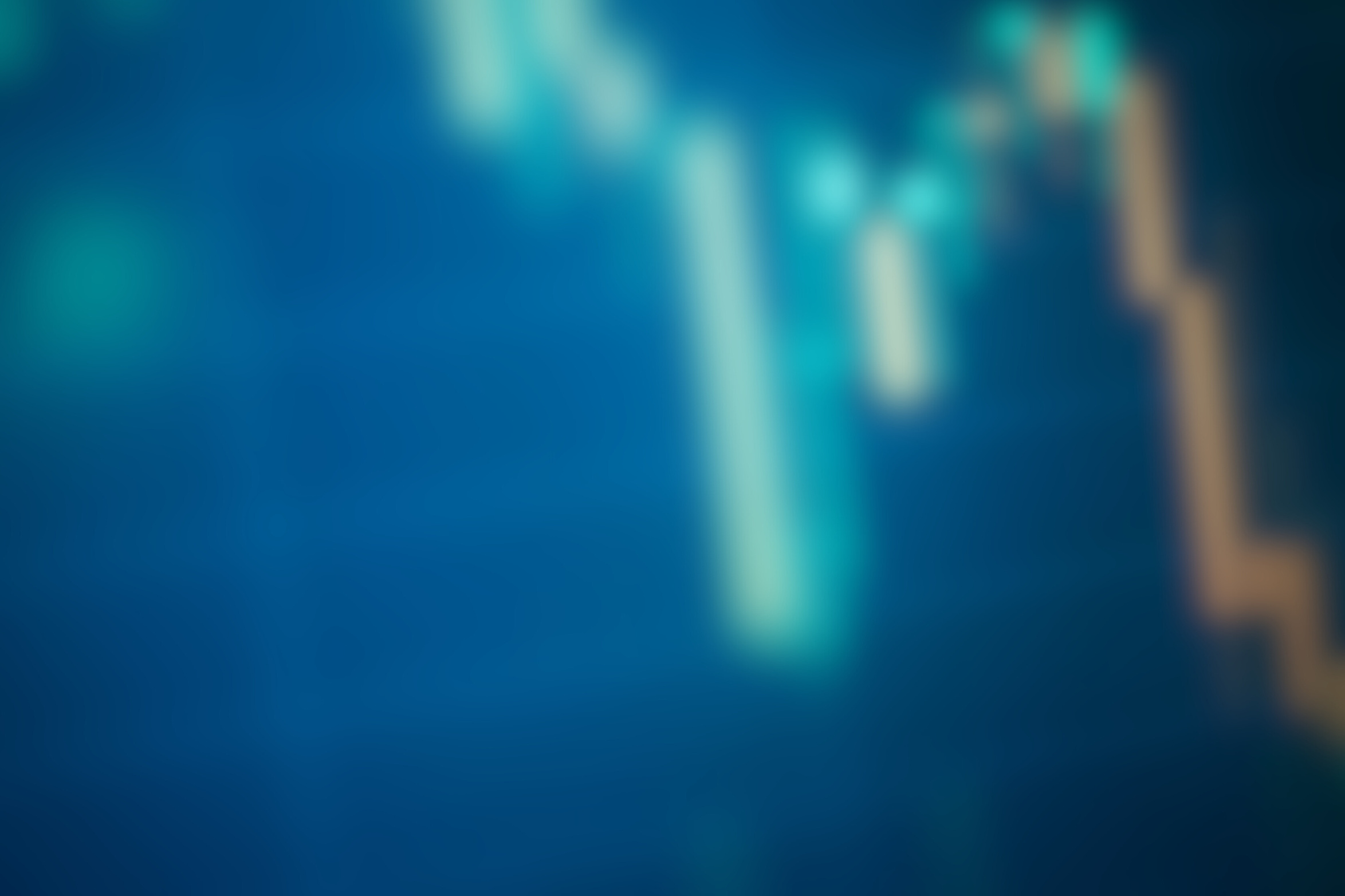 Wo finde ich weitere Infos?
Zu Wertpapieranlagen allgemein: 
https://www.finanztip.de/wertpapiere/

Checklisten der DSW: 
https://www.dsw-info.de/publikationen/checklistenformulare/  

Zu Finanzprodukten, in die ich investieren möchte: 
https://www.finanzen.net/, https://www.onvista.de/, https://morningstar.de/ …
© Invest for Better Climate EU 2023
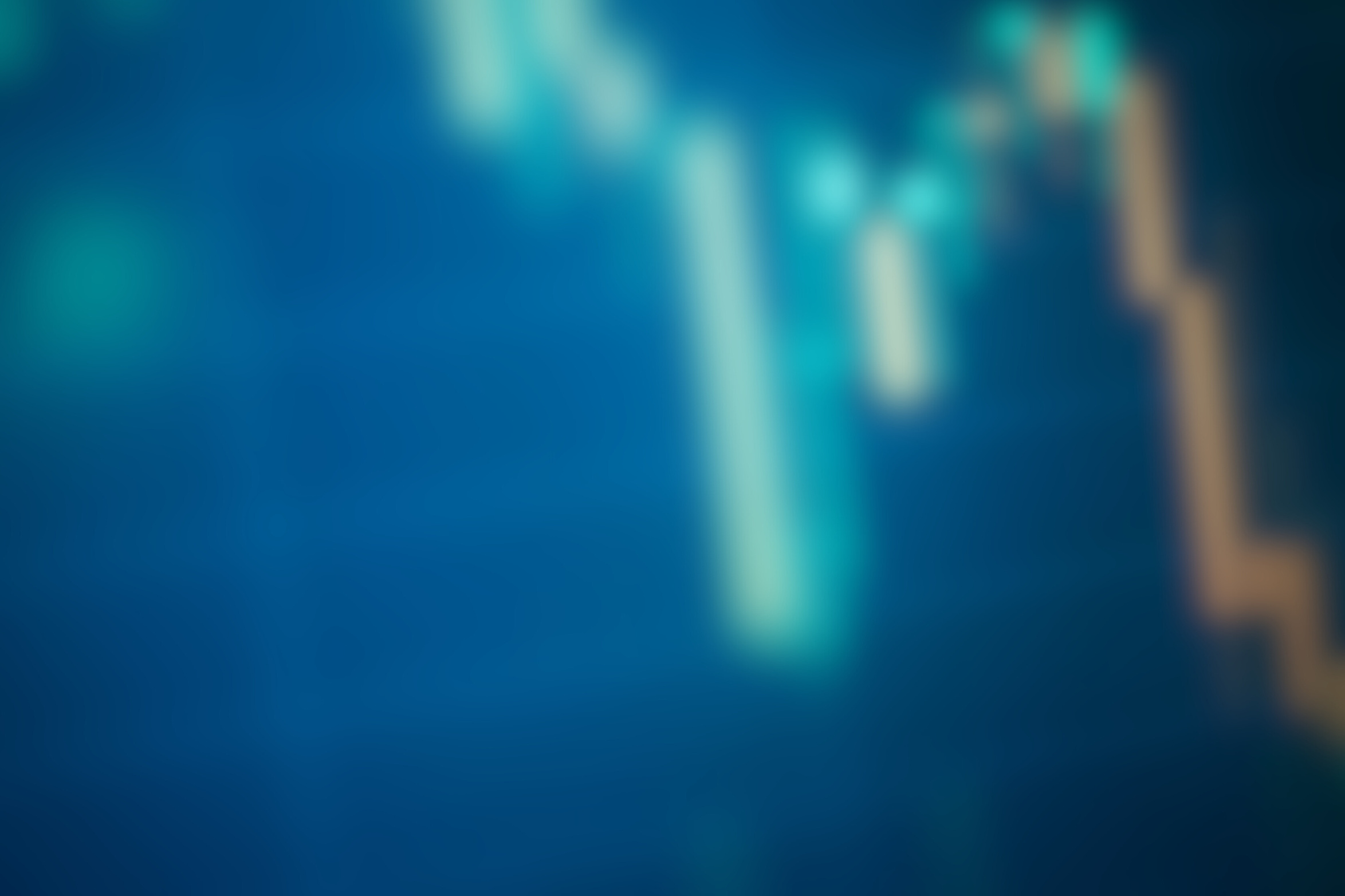 Wo finde ich weitere Infos?
Speziell zu grünen Anlagen:

Stiftung Warentest: https://www.test.de/thema/nachhaltige-geldanlage/
Verbraucherzentrale: Fair Finance Guide: https://www.fairfinanceguide.de/ffg-d/ 
und https://www.geld-bewegt.de/
Finanztip: ETF-Finder: https://www.finanztip.de/indexfonds-etf/etf-finder/ 
Morningstar ESG Screener: https://www.morningstar.de/de/screener/esg 
MeinFairMögen: https://www.meinfairmoegen.de/infomaterial
© Invest for Better Climate EU 2023
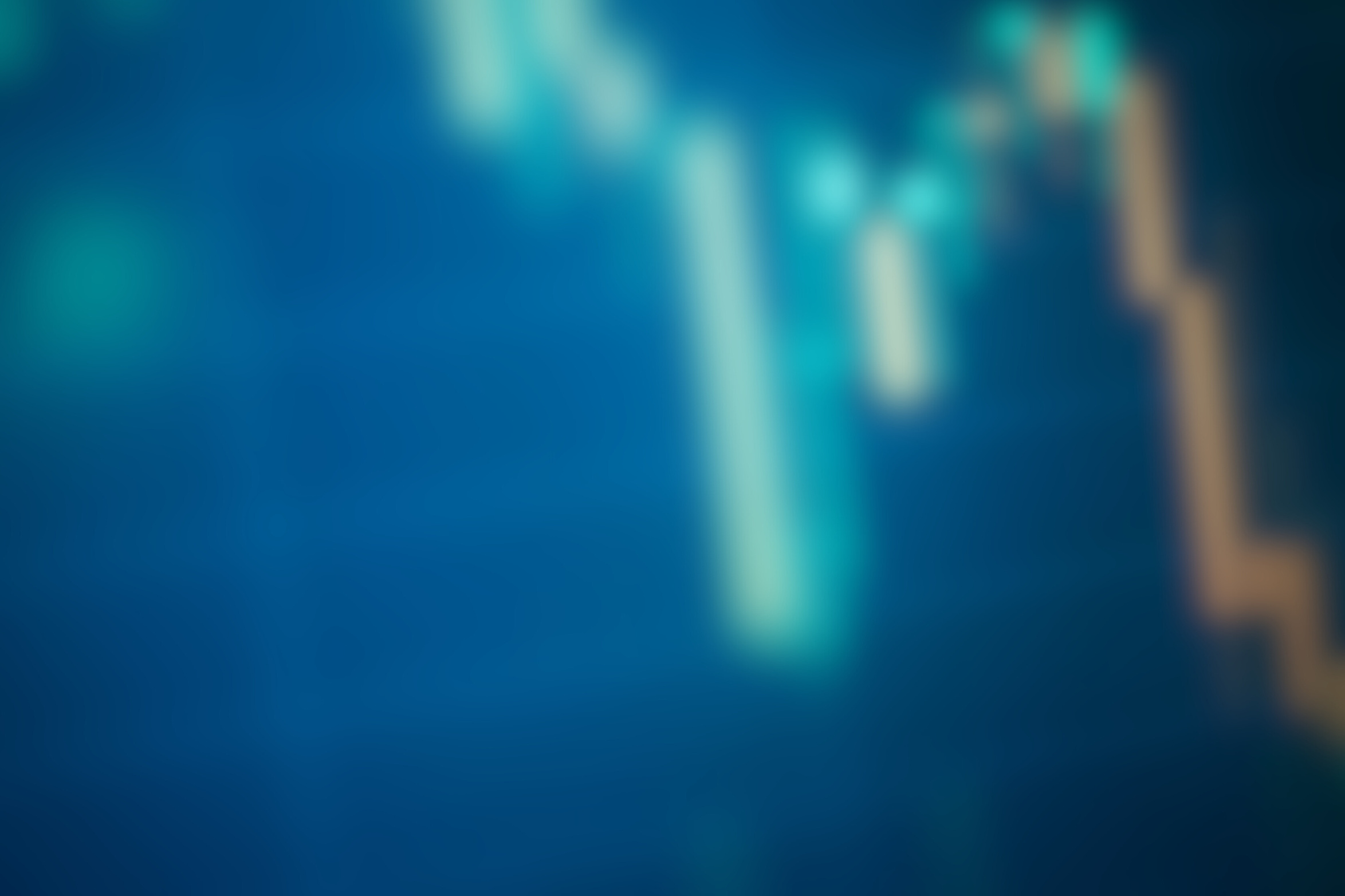 Mit Beratung oder ohne?
Finanzplaner 

Ohne Beratung: Smartbroker / Robo-Advisor
Mit Beratung: Provisionsberatung / Honorarberatung / Vermögensverwalter

Rolle von Finfluencern
© Invest for Better Climate EU 2023
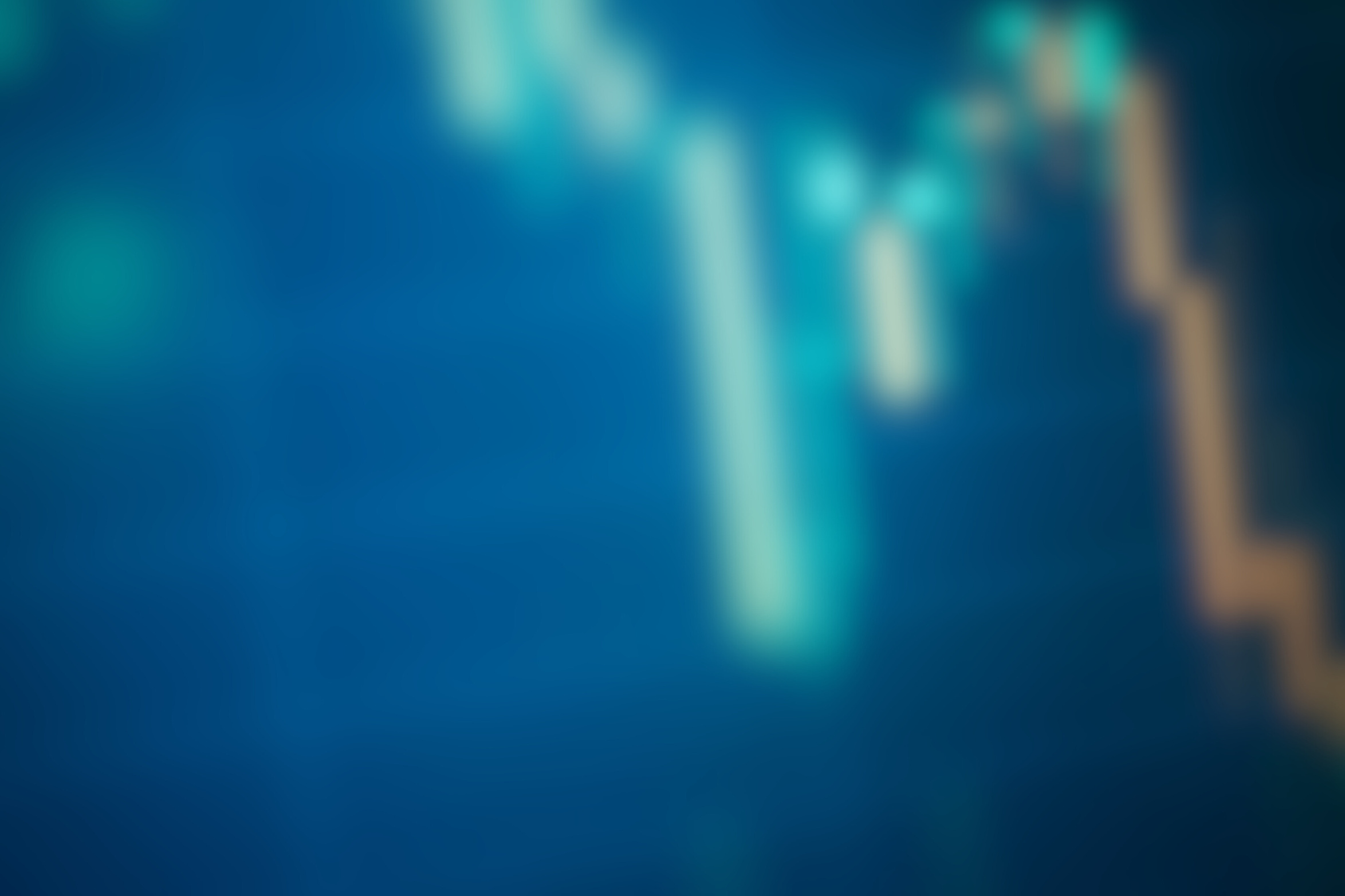 Ausblick Modul 2
Erfahren Sie mehr über nachhaltige, grüne und Klimafinanzierung
Erfahren Sie mehr über Standards, nützliche Tools und Anlagestrategien
Weitere Aspekte
©BETTER FINANCE 2023